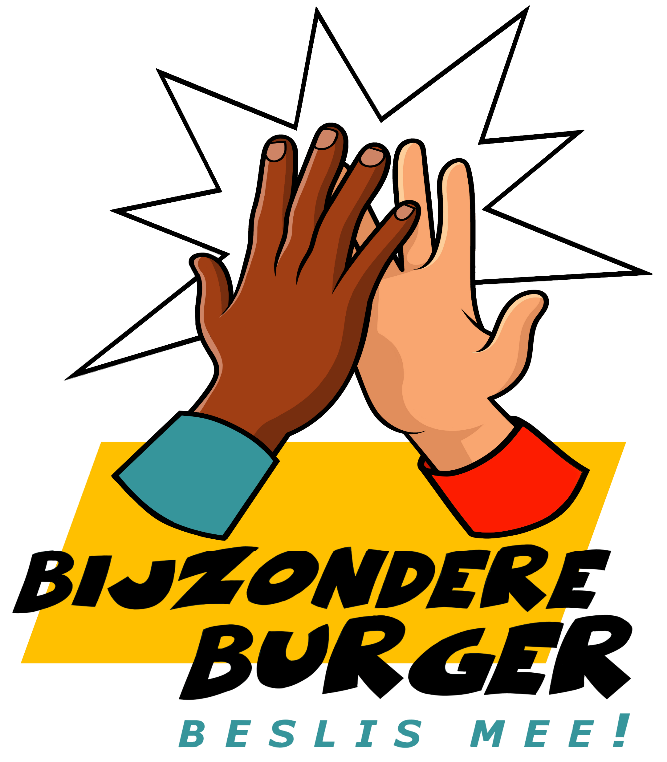 Hart voor de buurt

Les 2
1. Vorige keer
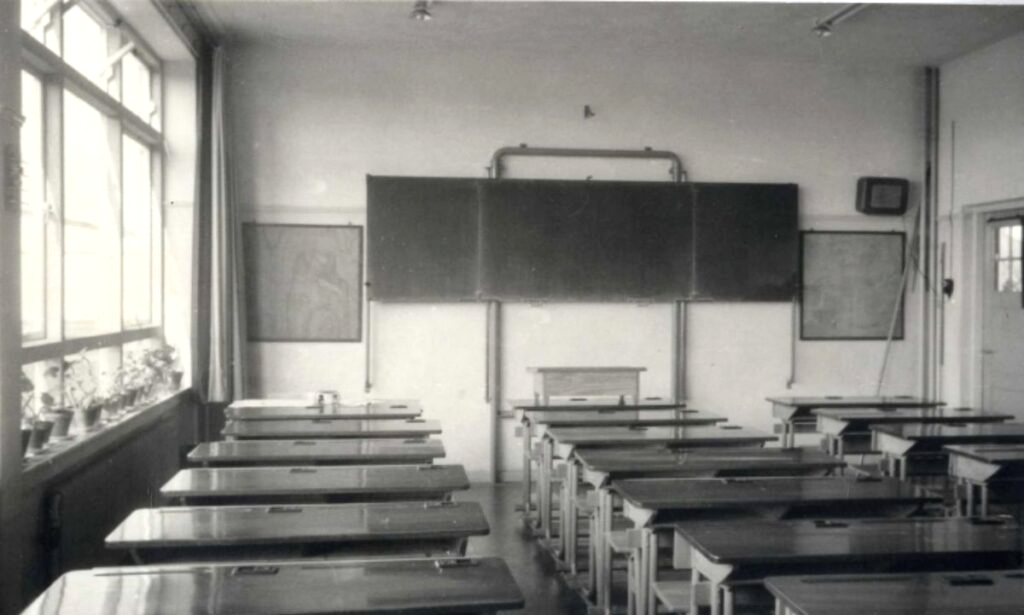 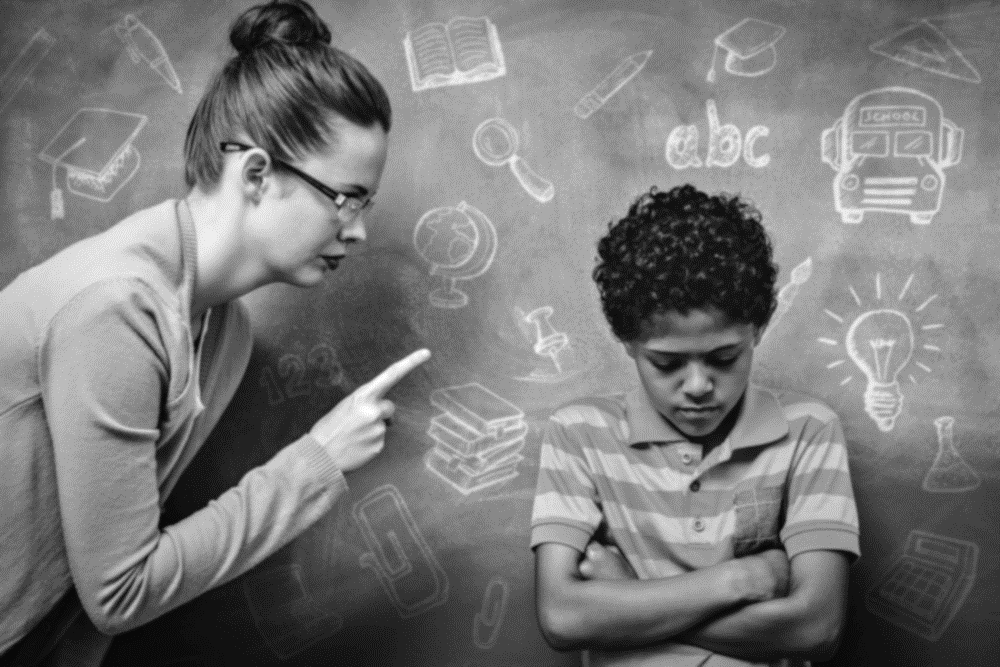 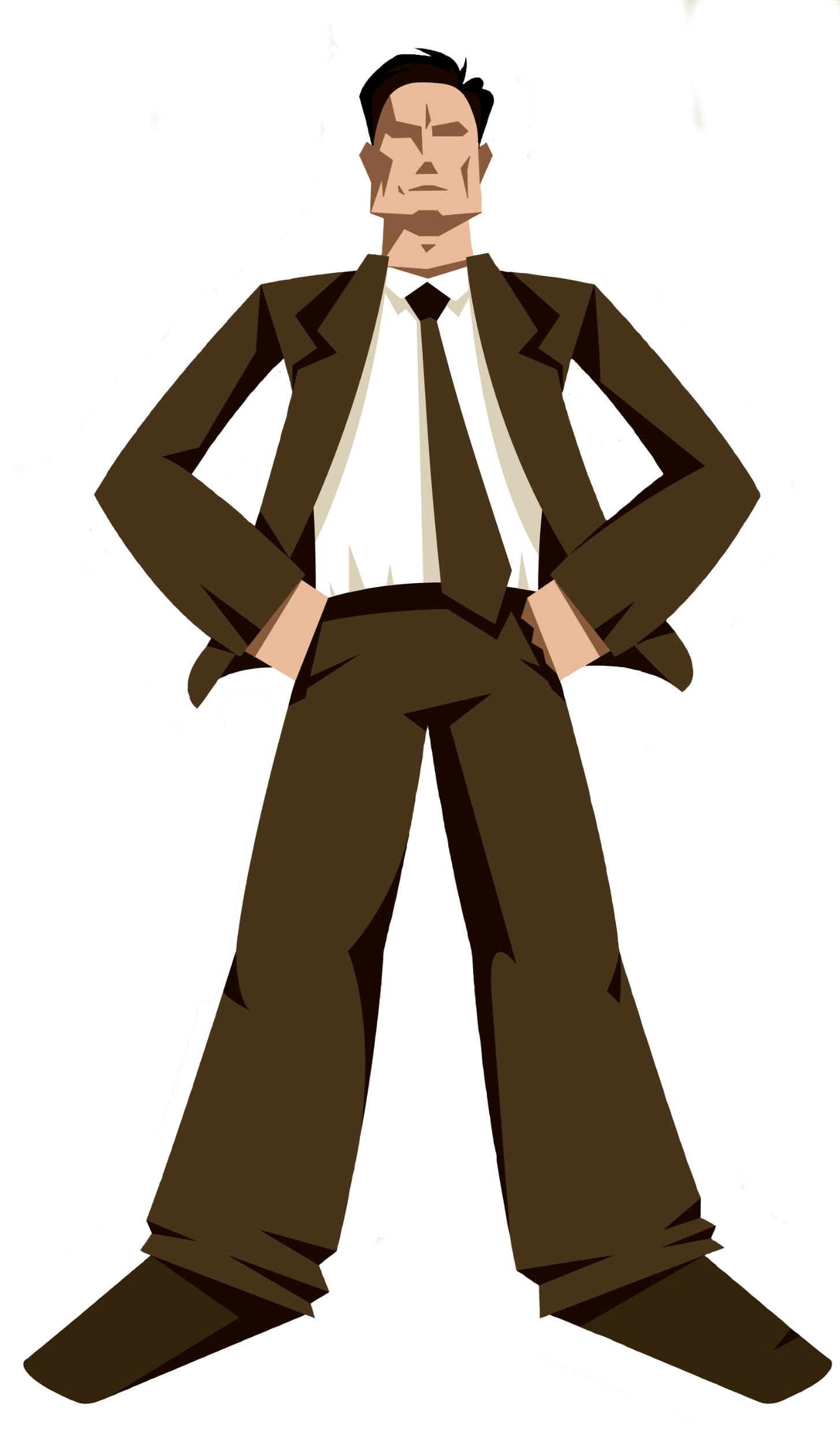 AUTORITAIR
Zo doen we
het hier,
en niet anders!
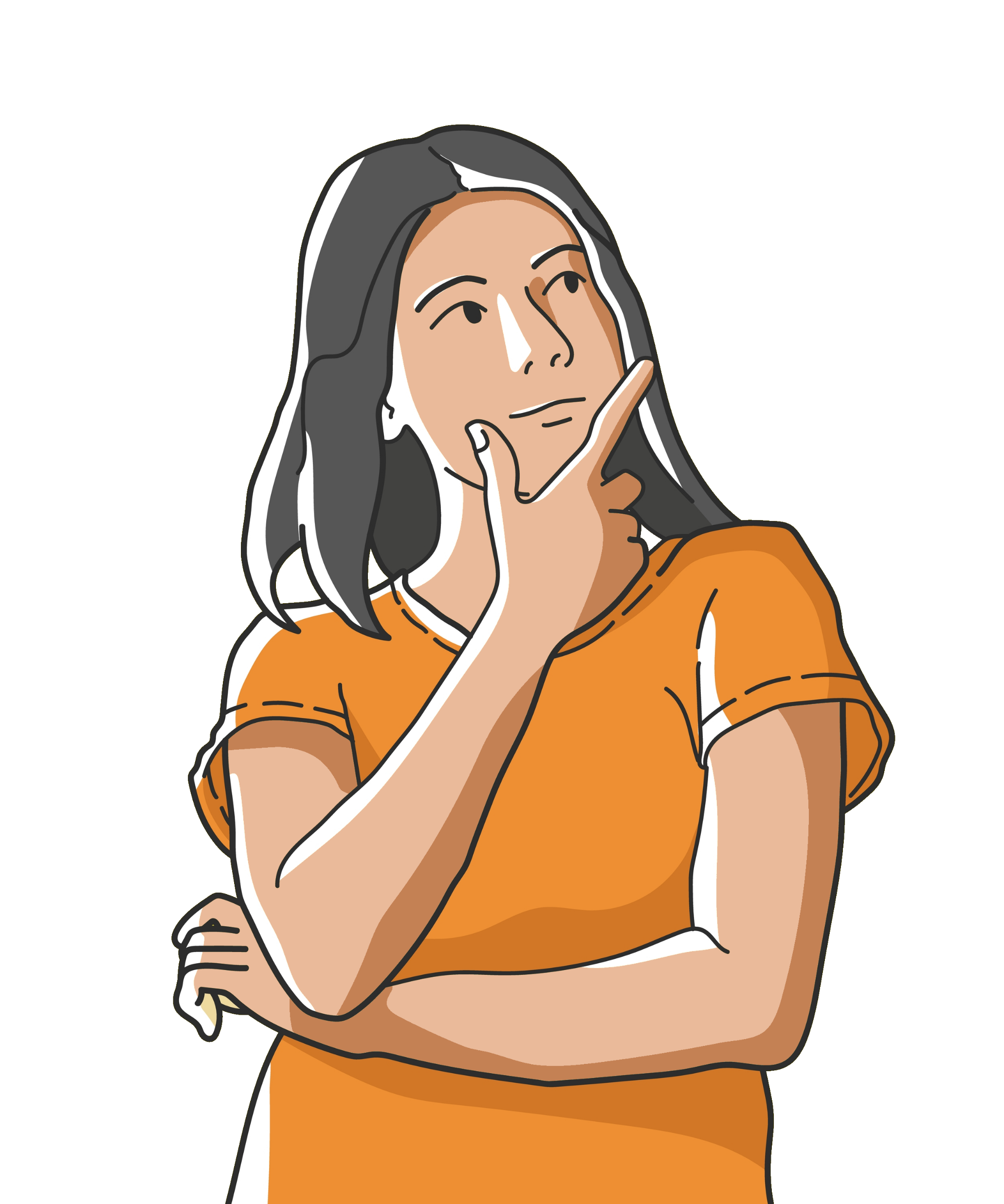 Inspraak
Wat vinden jullie hiervan?
Inspraak is niet: eisen stellen
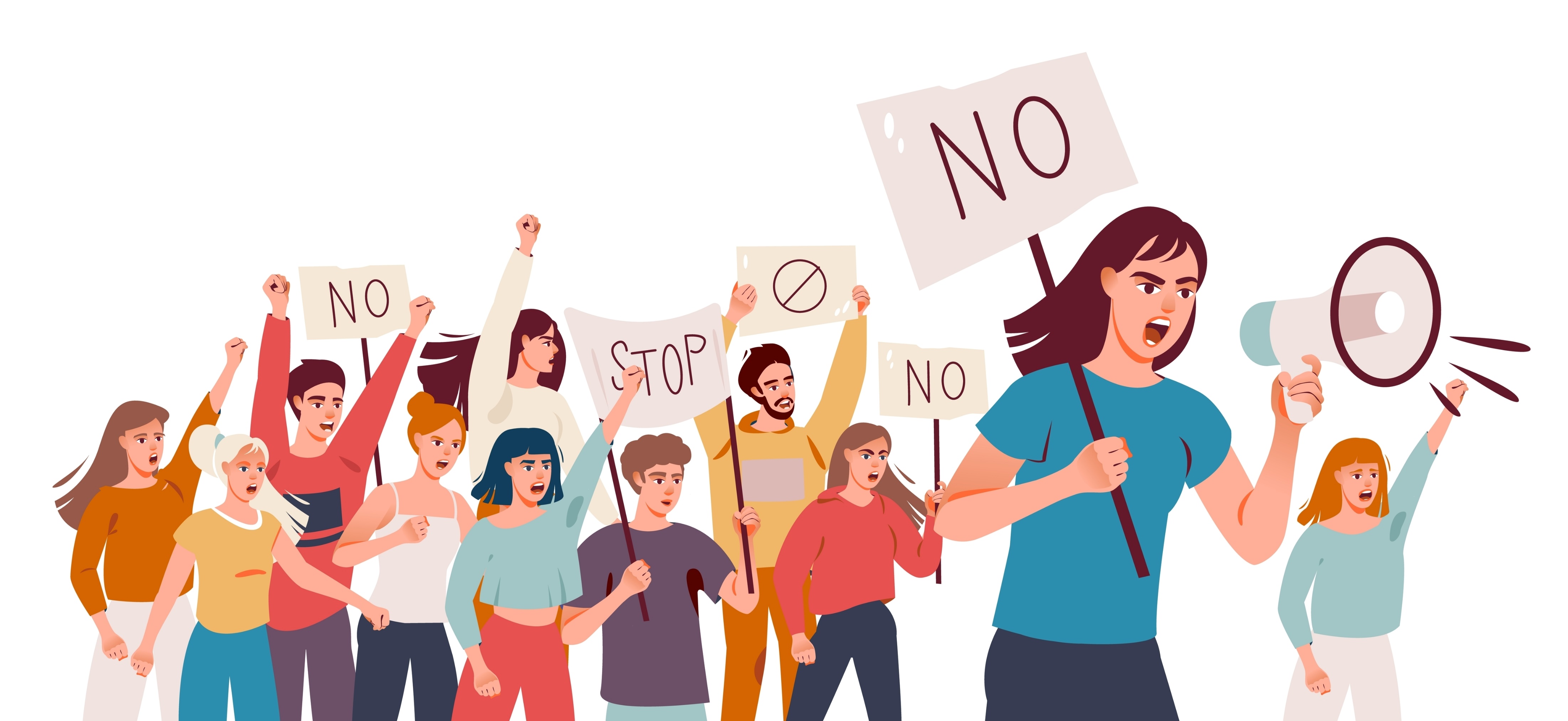 Verschillende meningen?
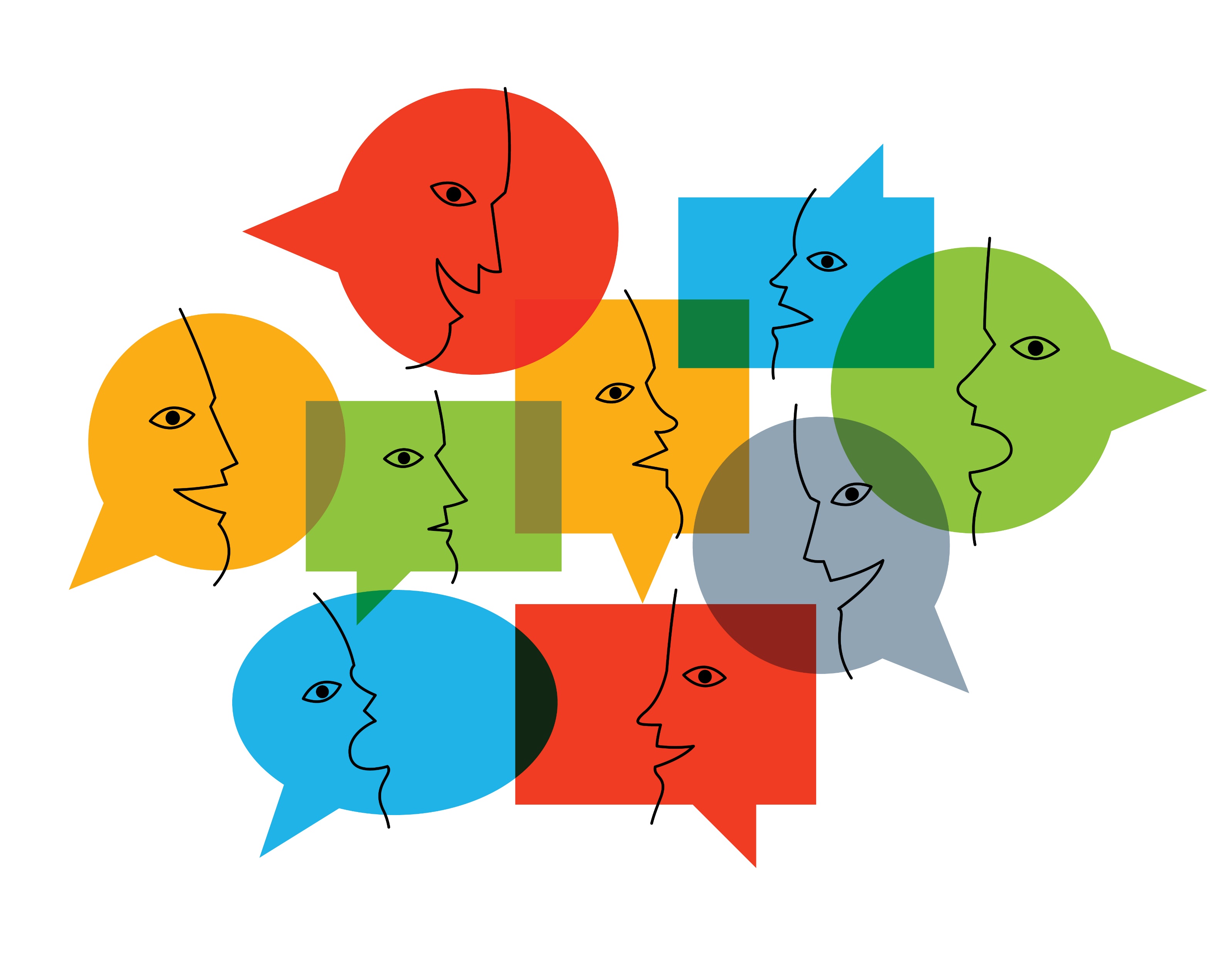 De meeste stemmen gelden
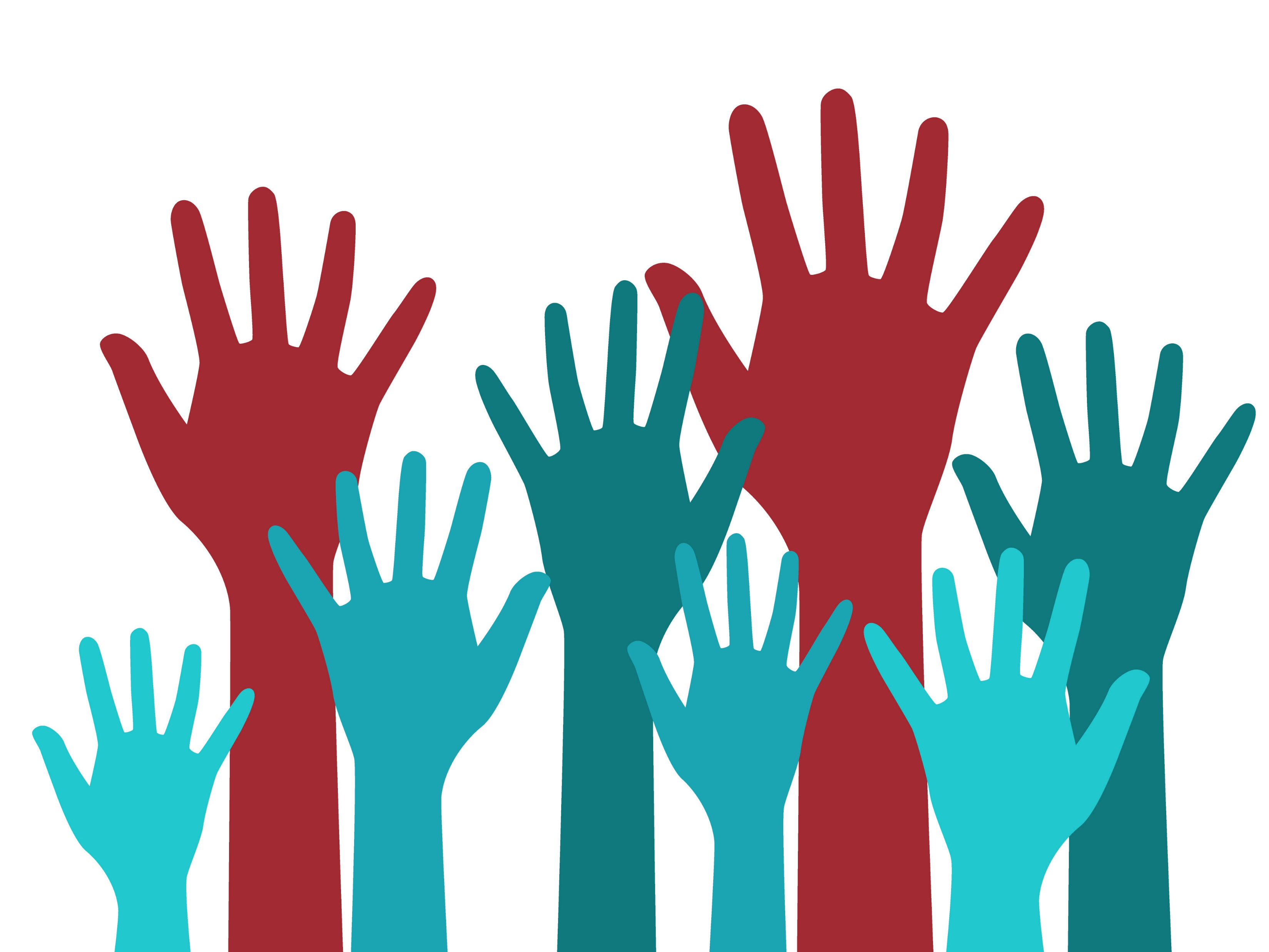 Actiedraaiboek
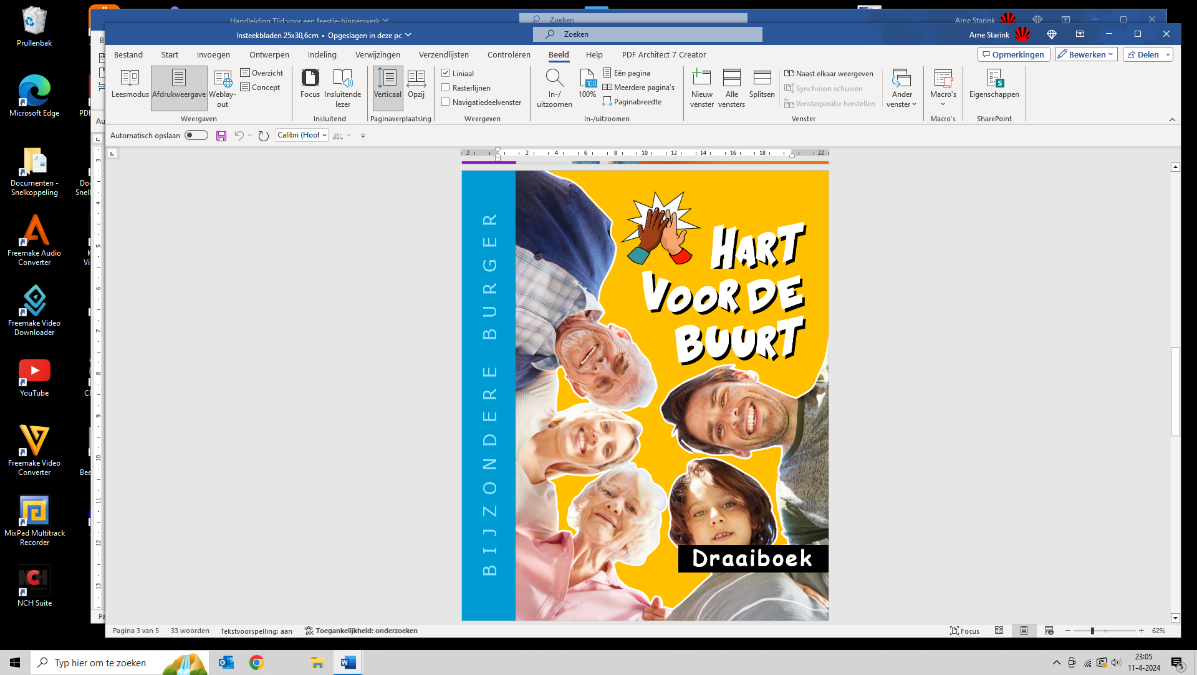 Hoe ziet de buurt eruit?
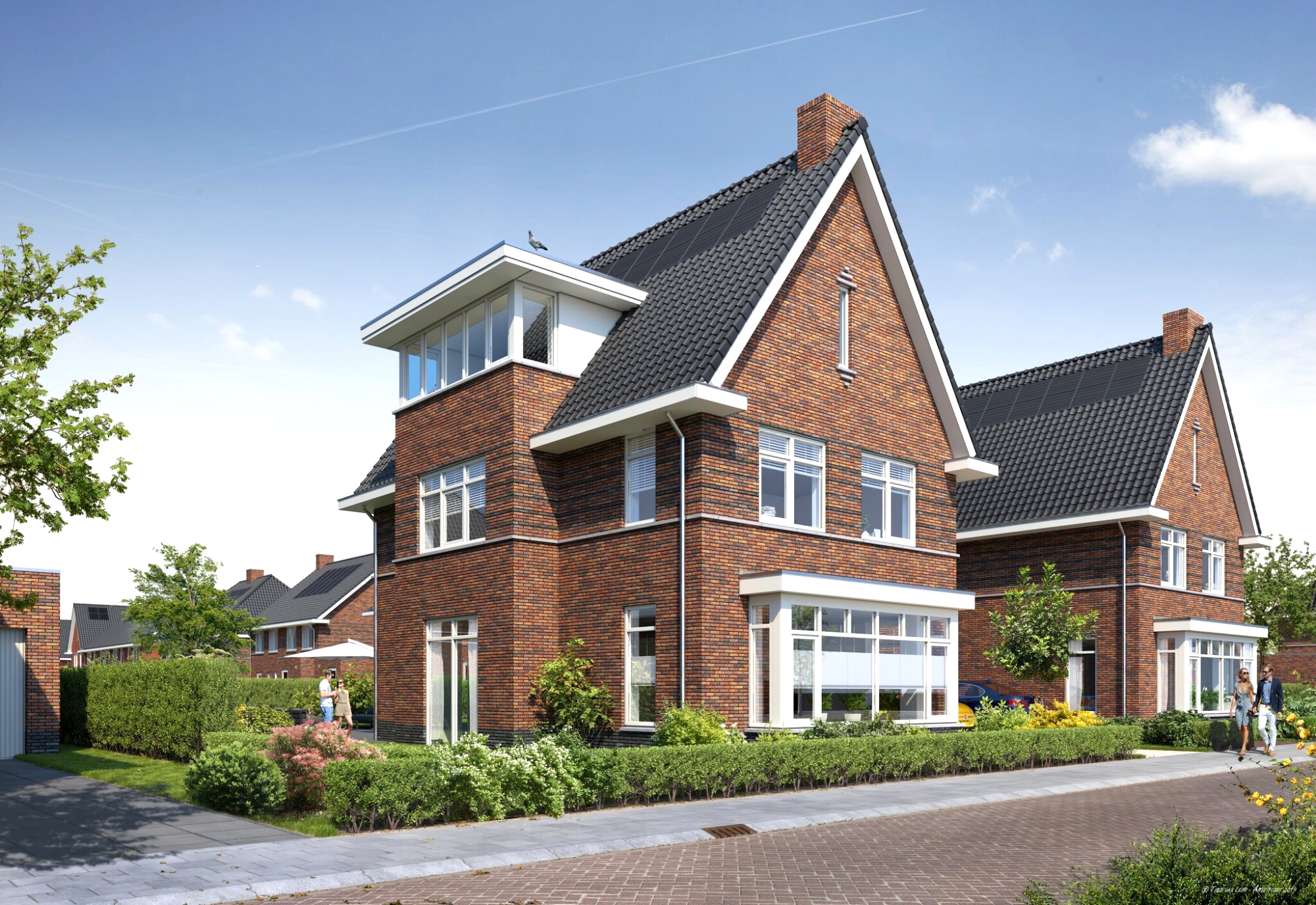 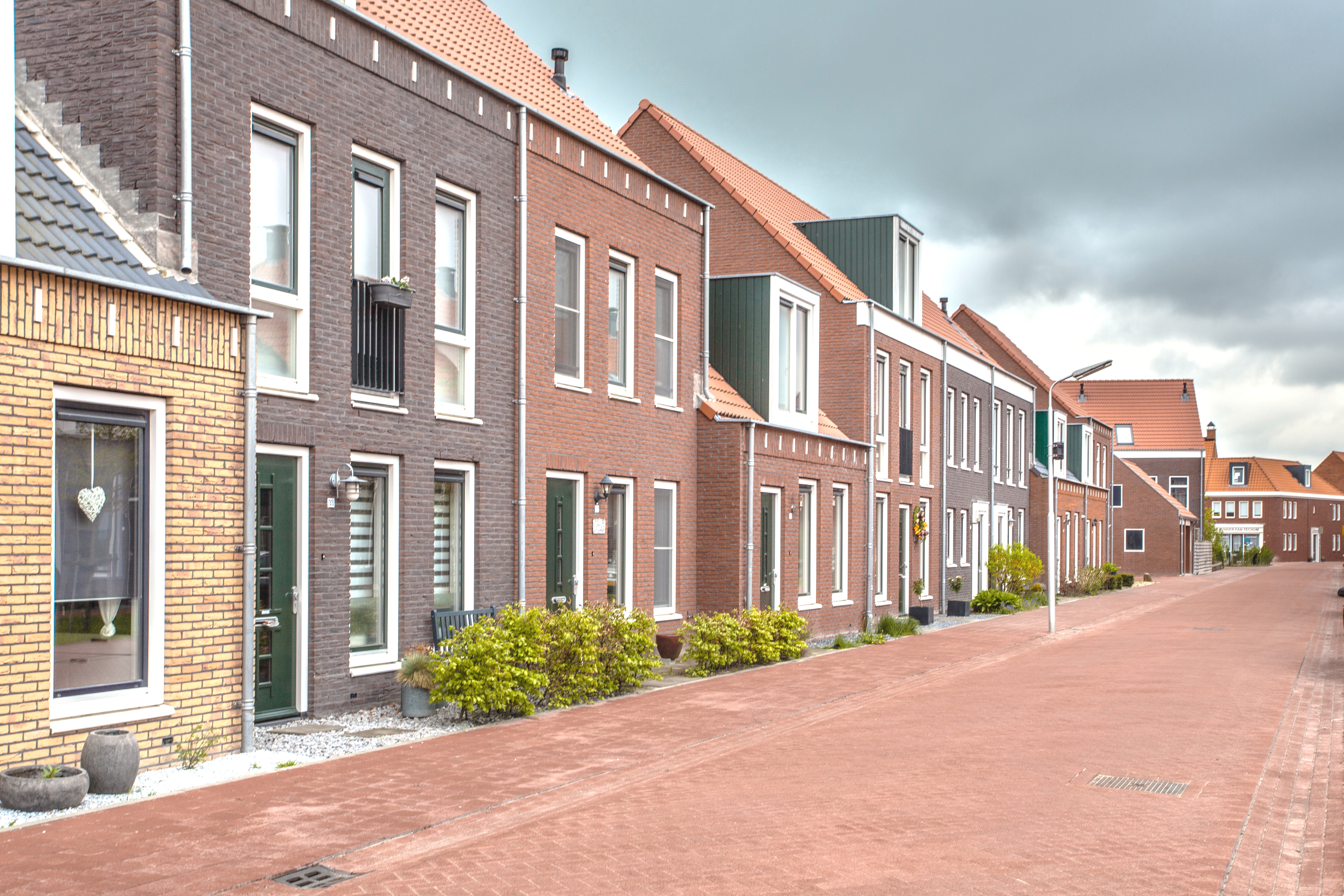 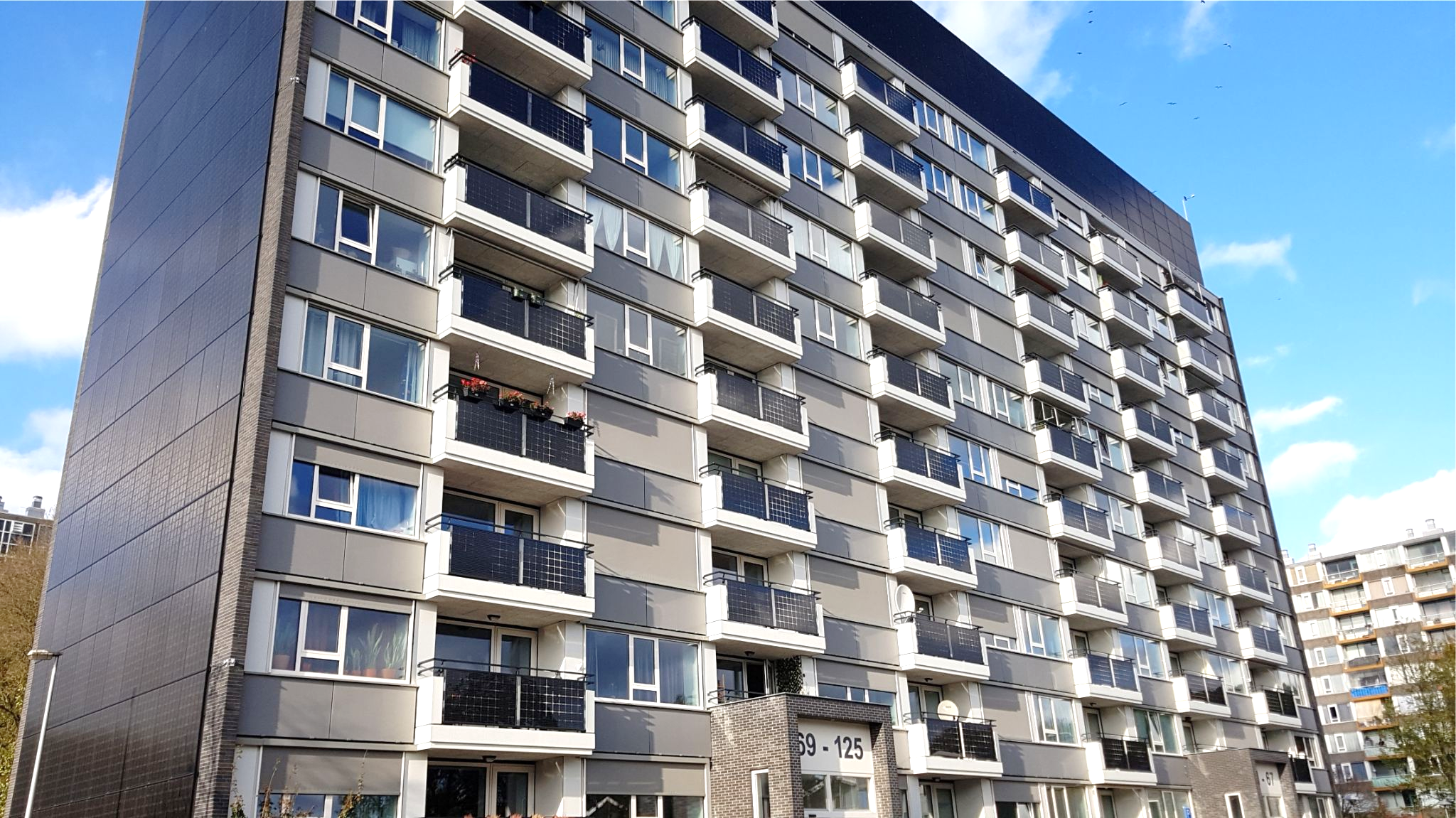 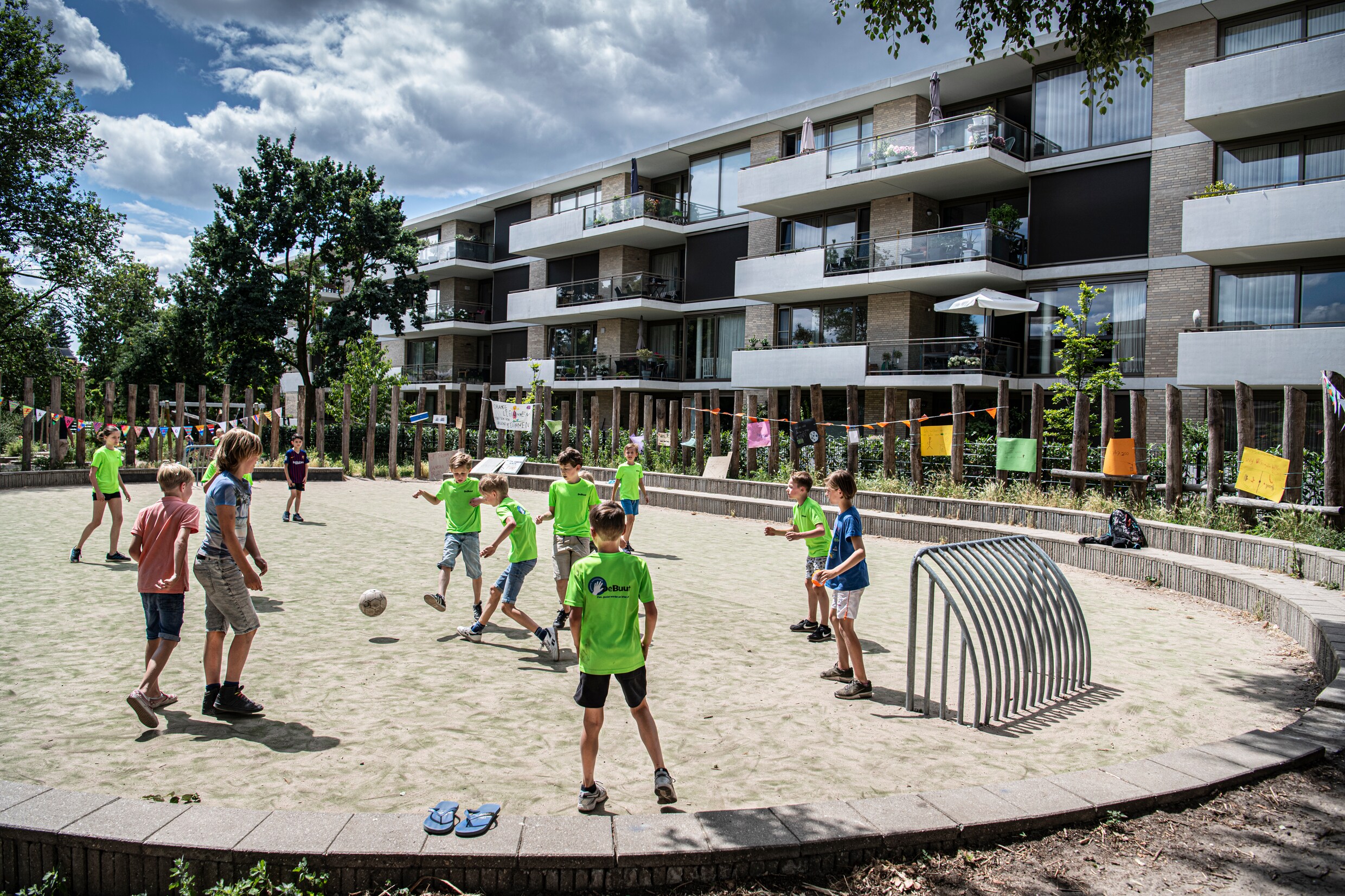 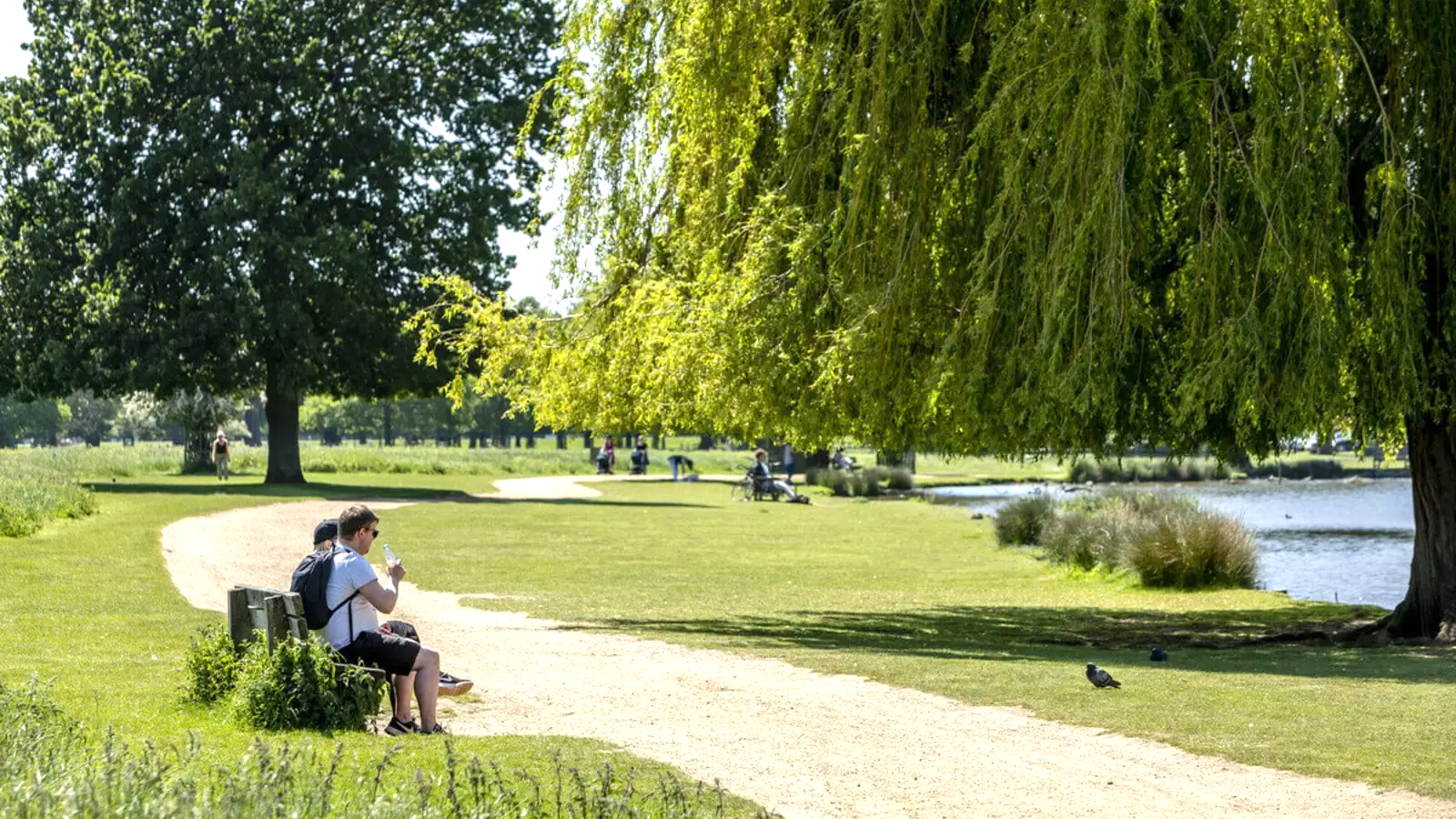 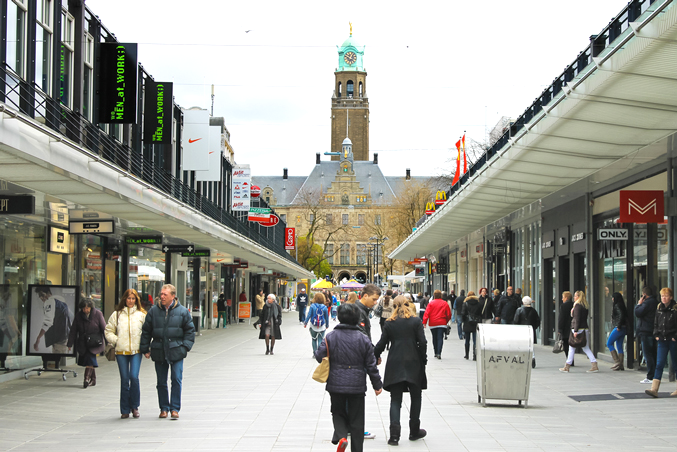 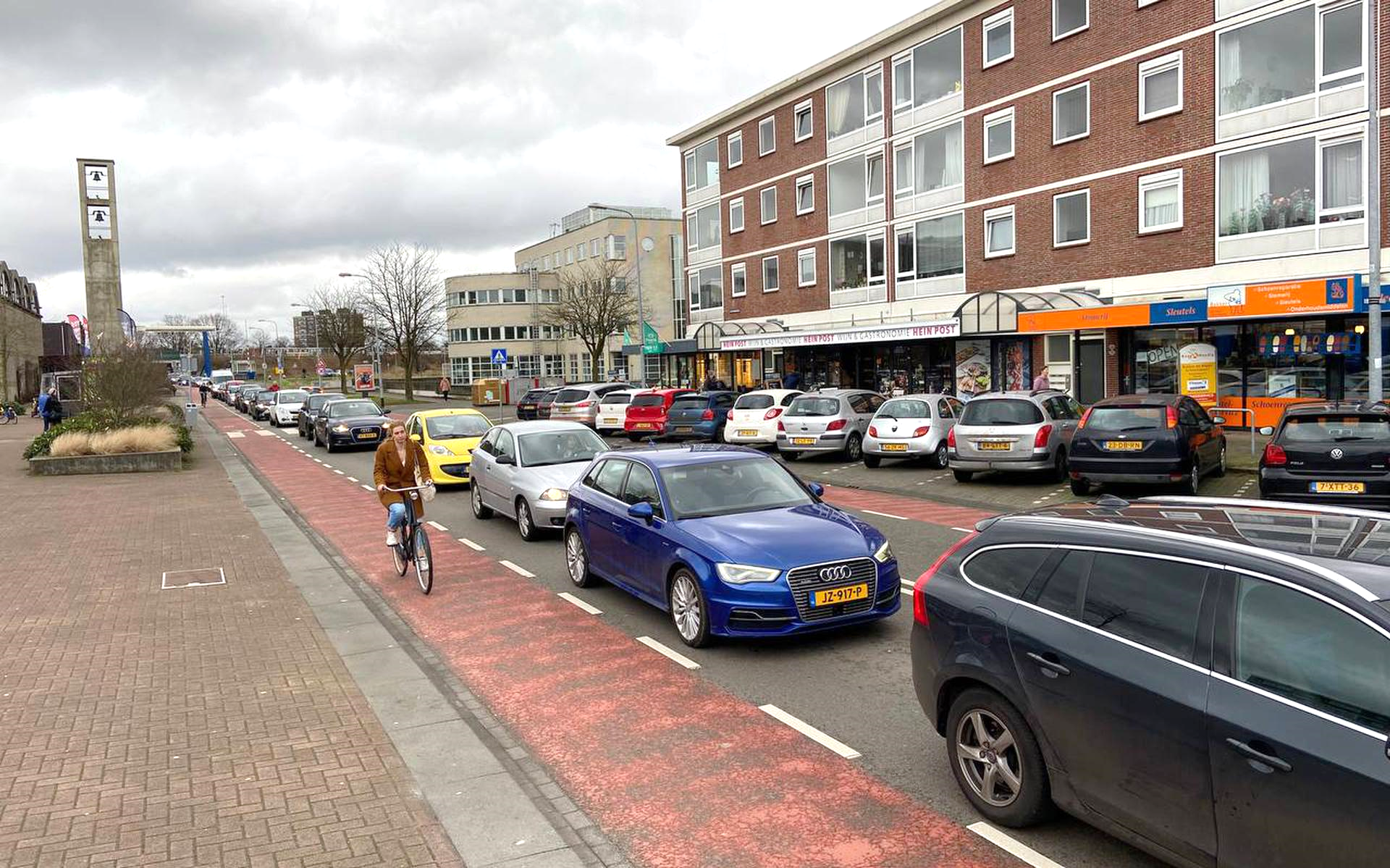 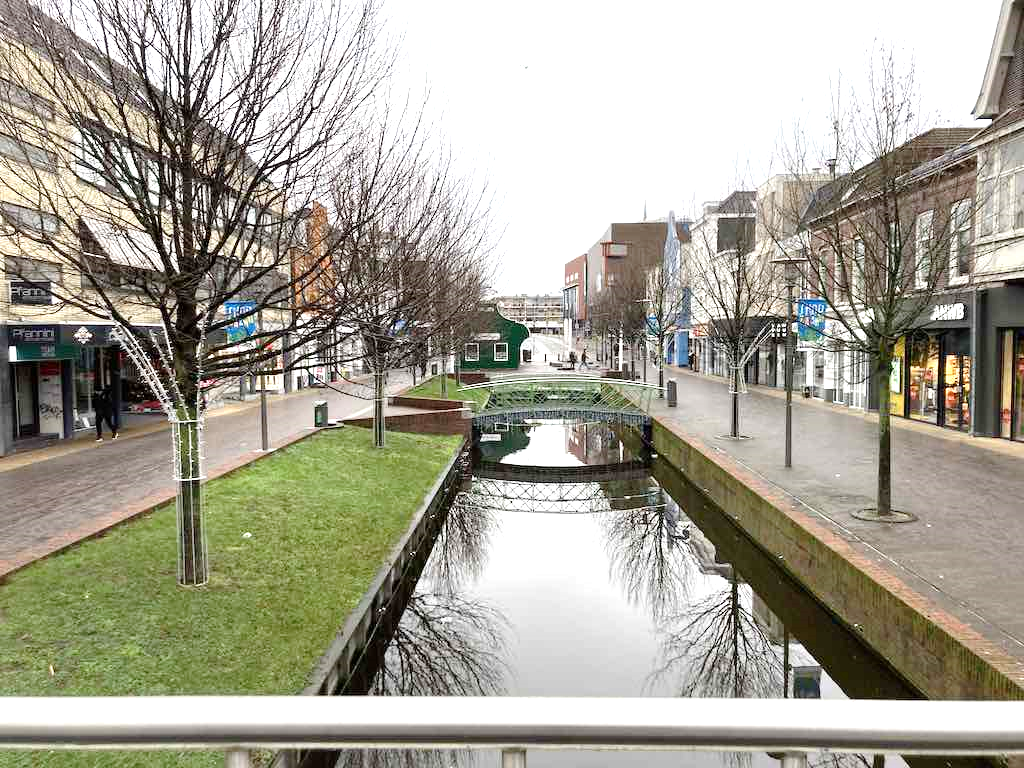 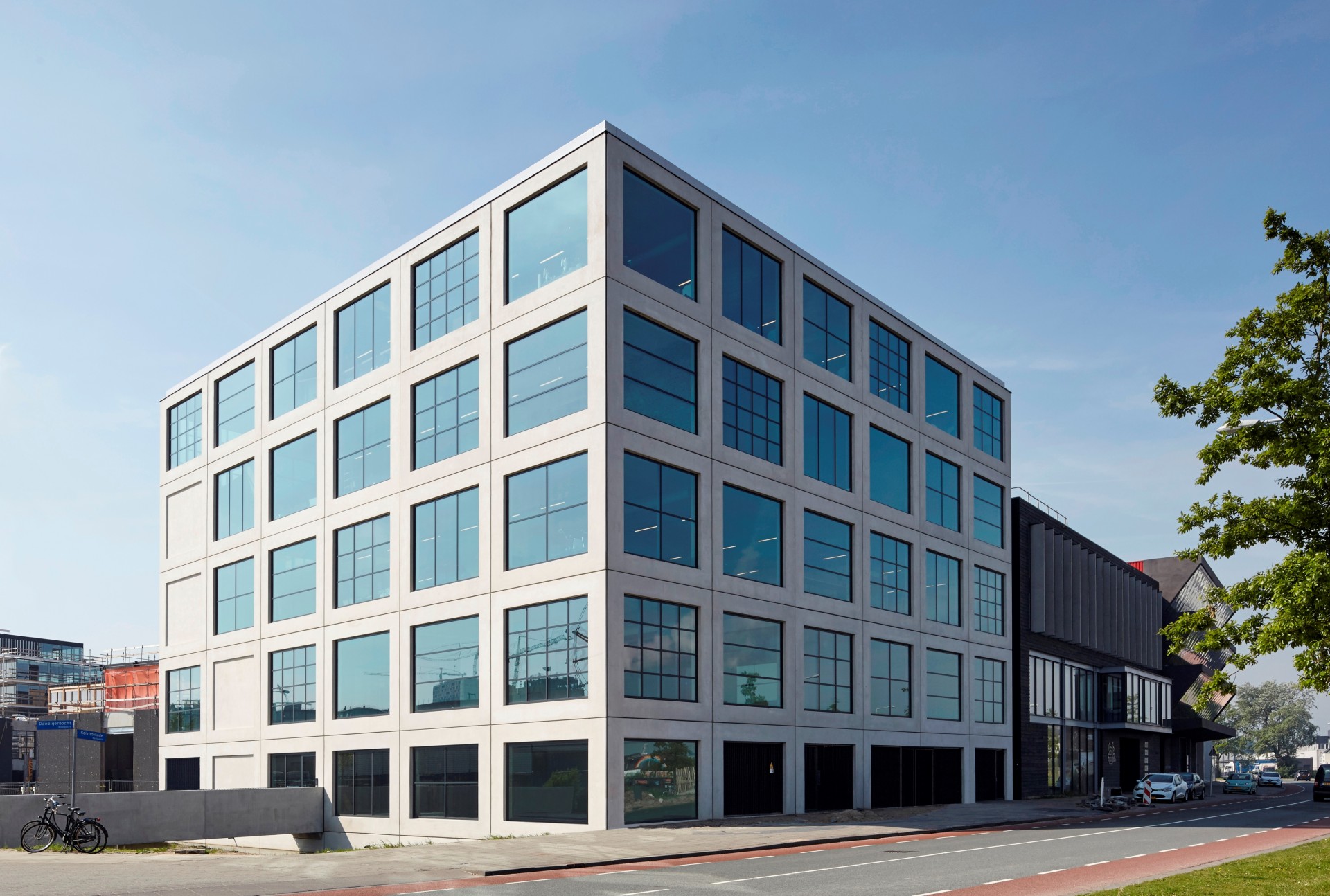 Wie wonen hier?
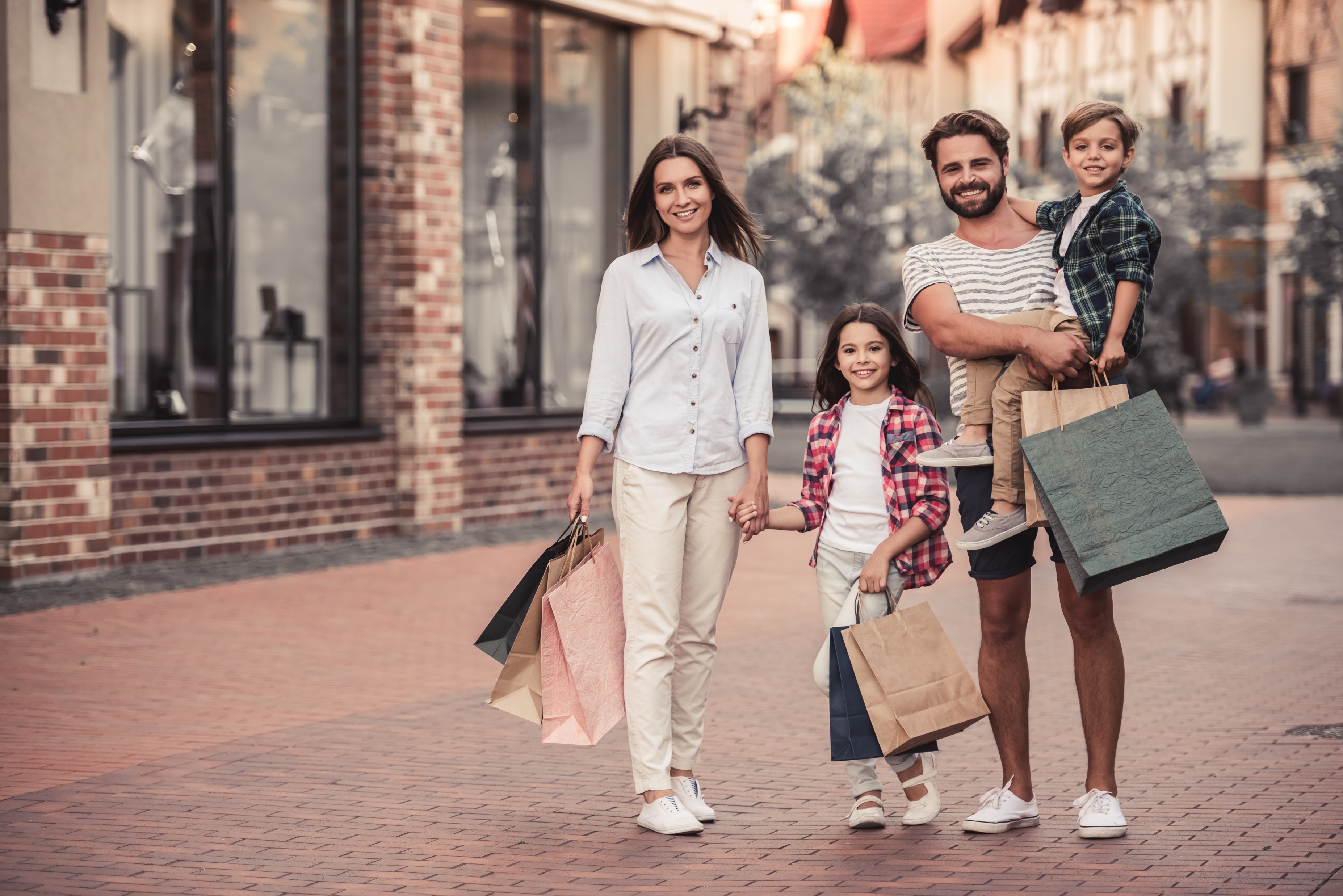 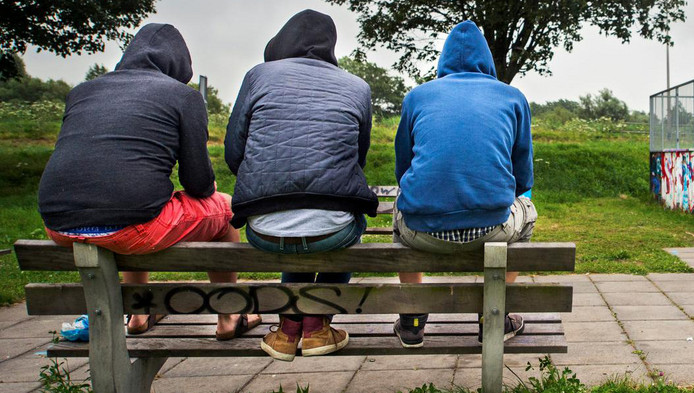 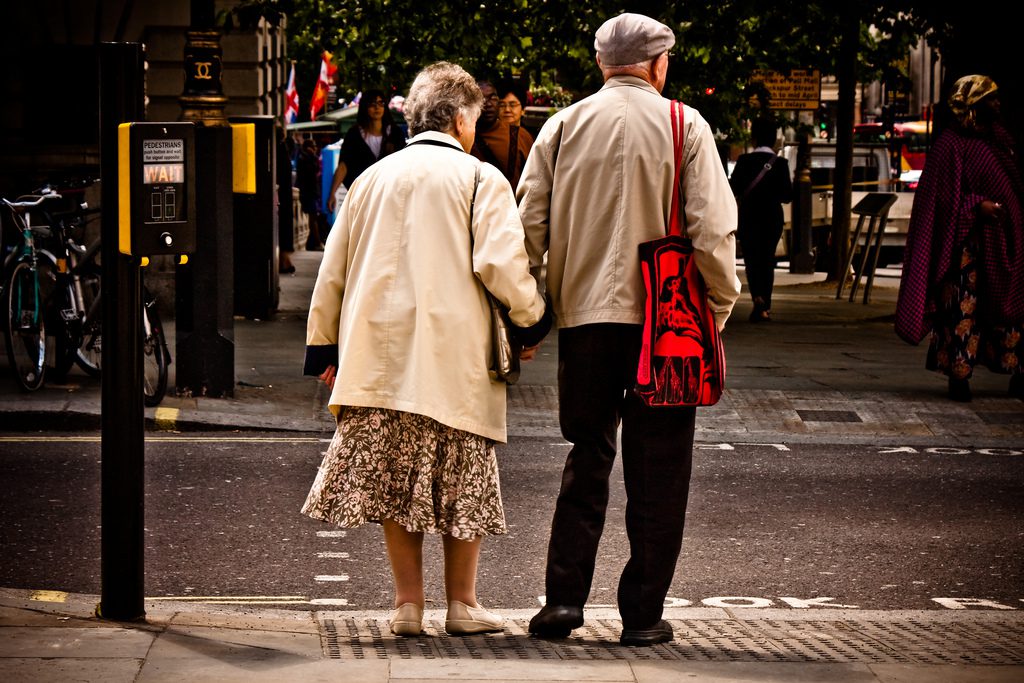 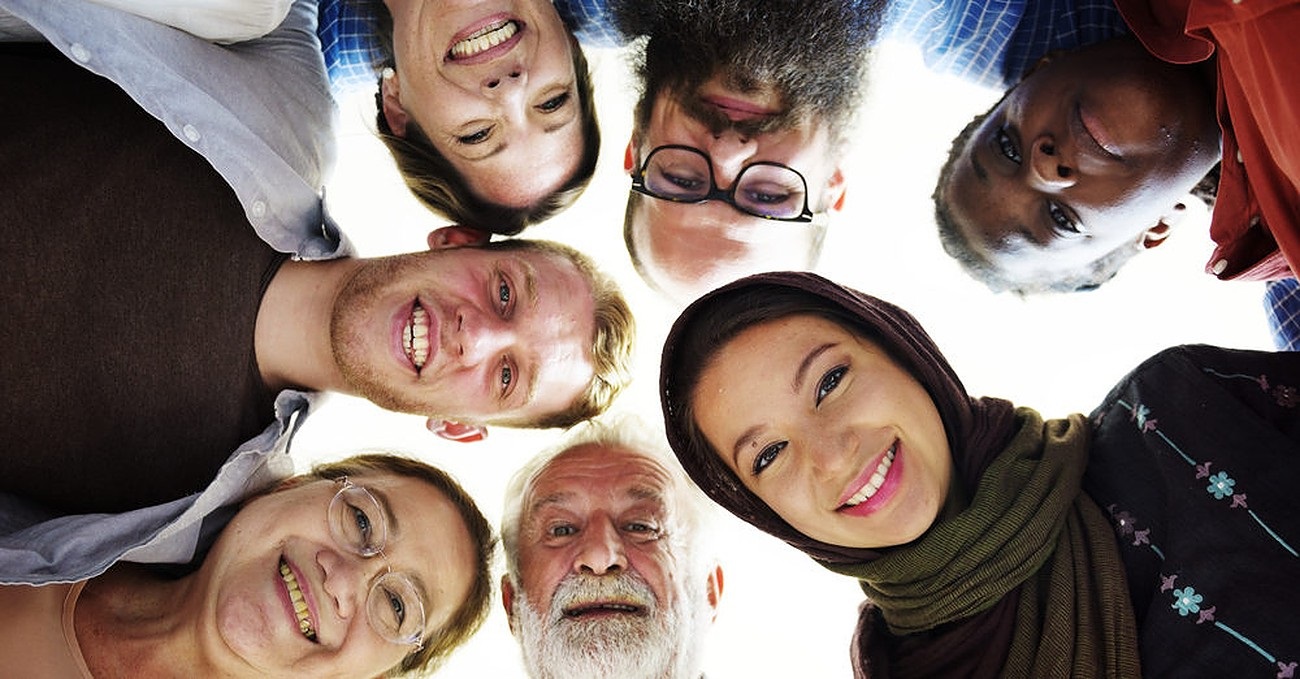 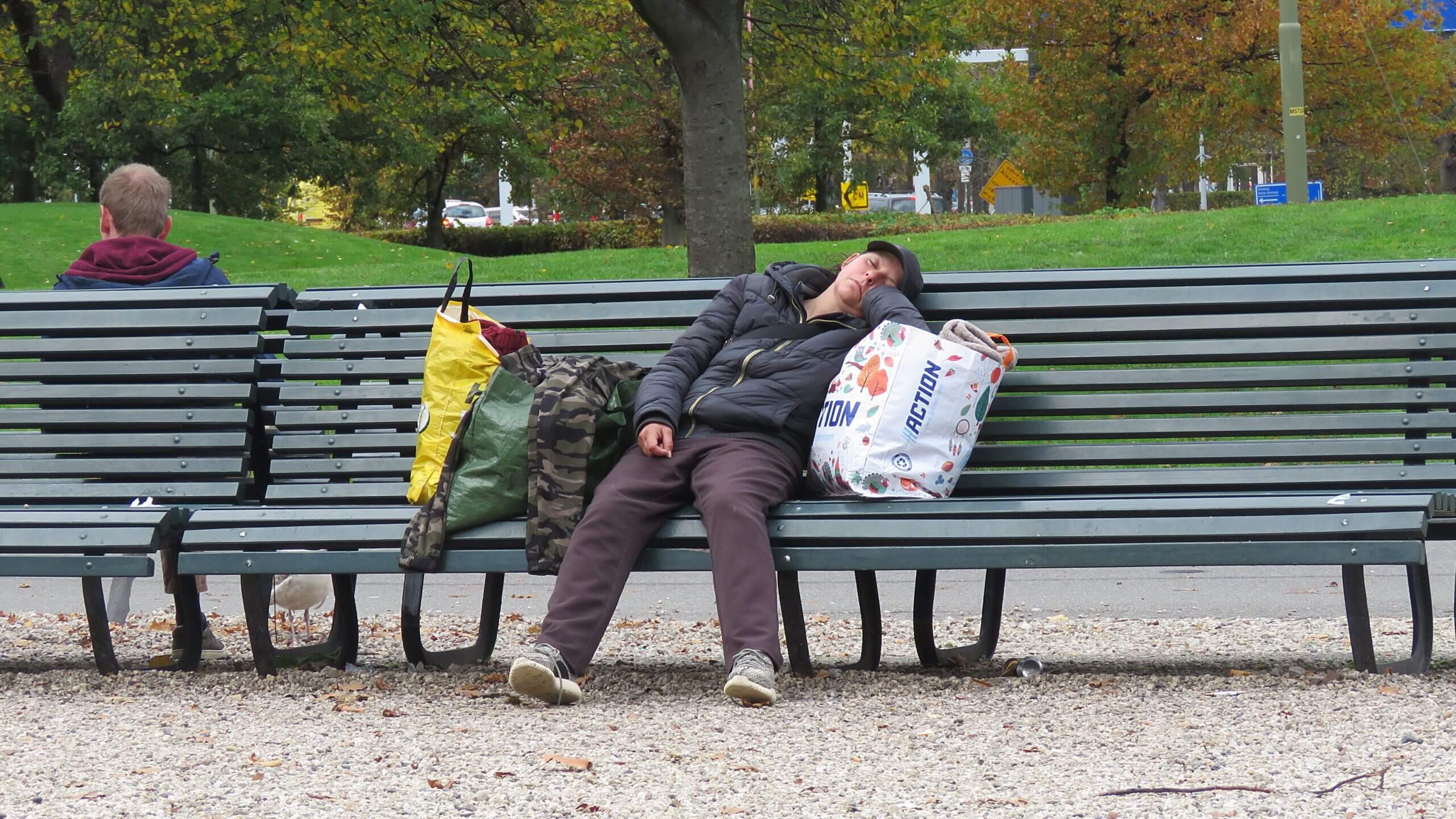 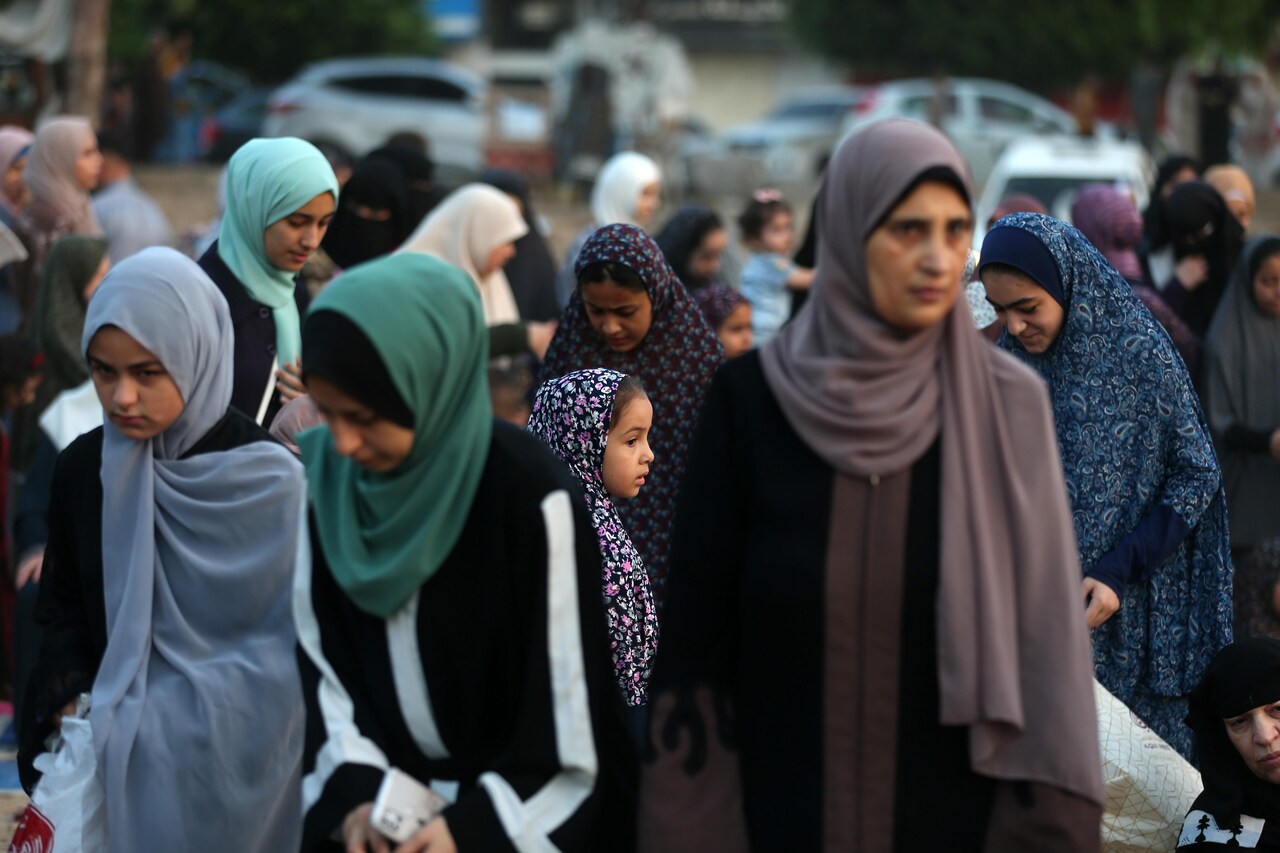 De buurt waar onze school in ligt is:
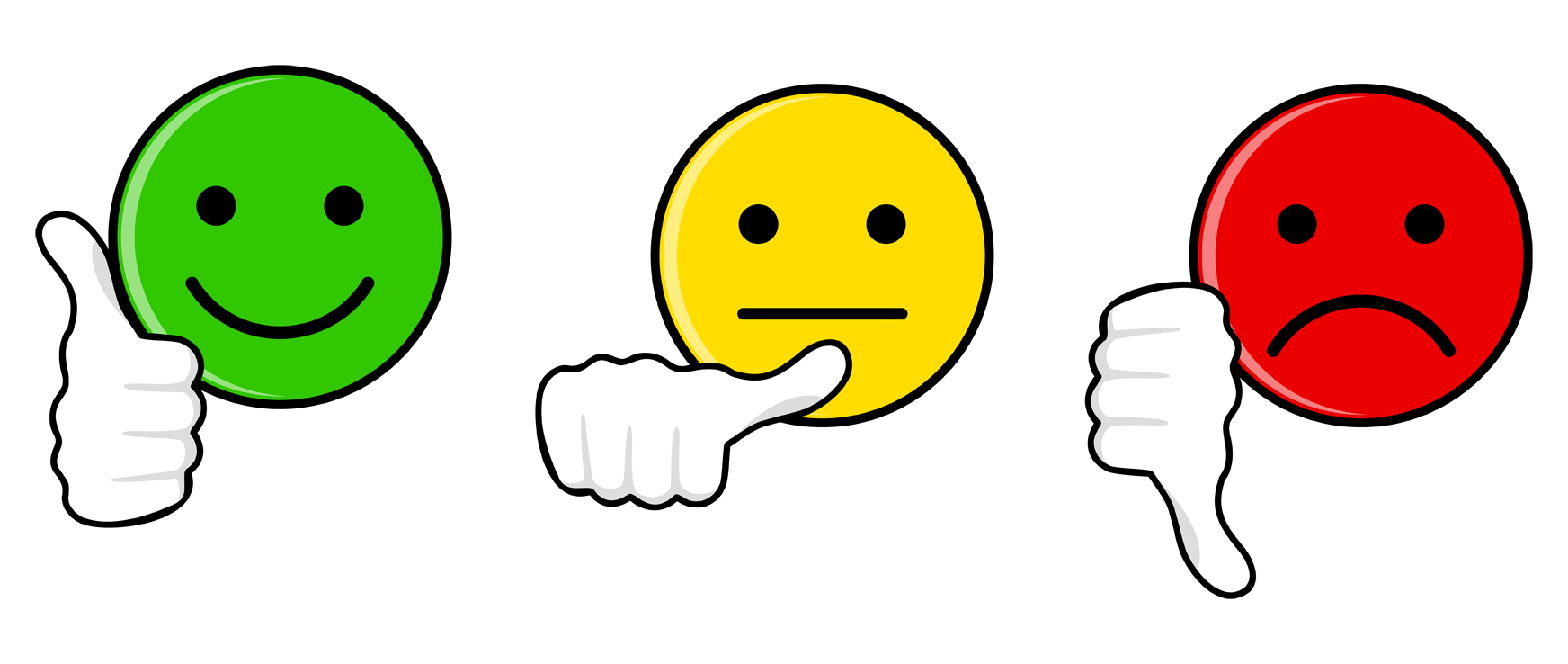 2. Hallo buurtgenoten
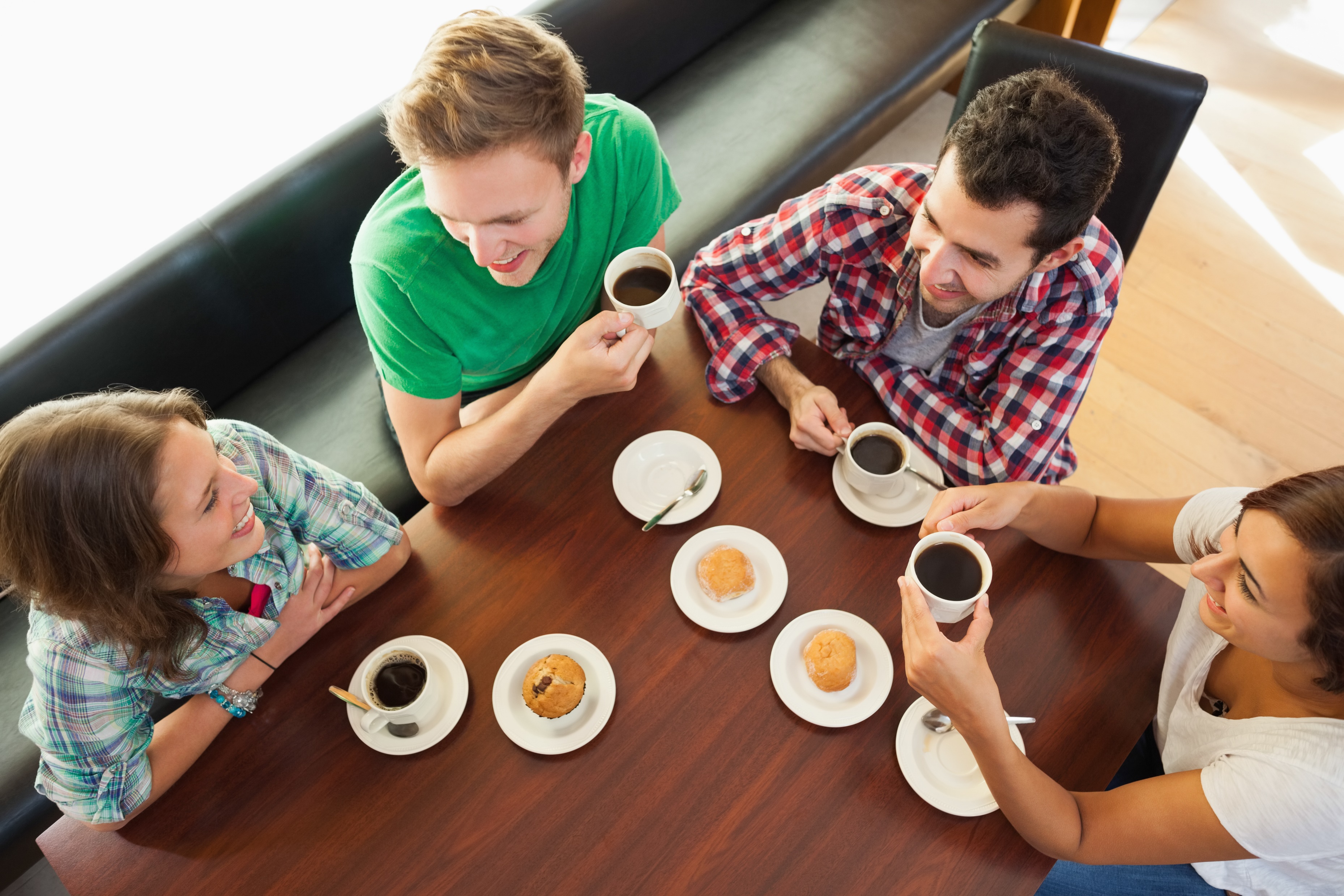 Open dag organiseren
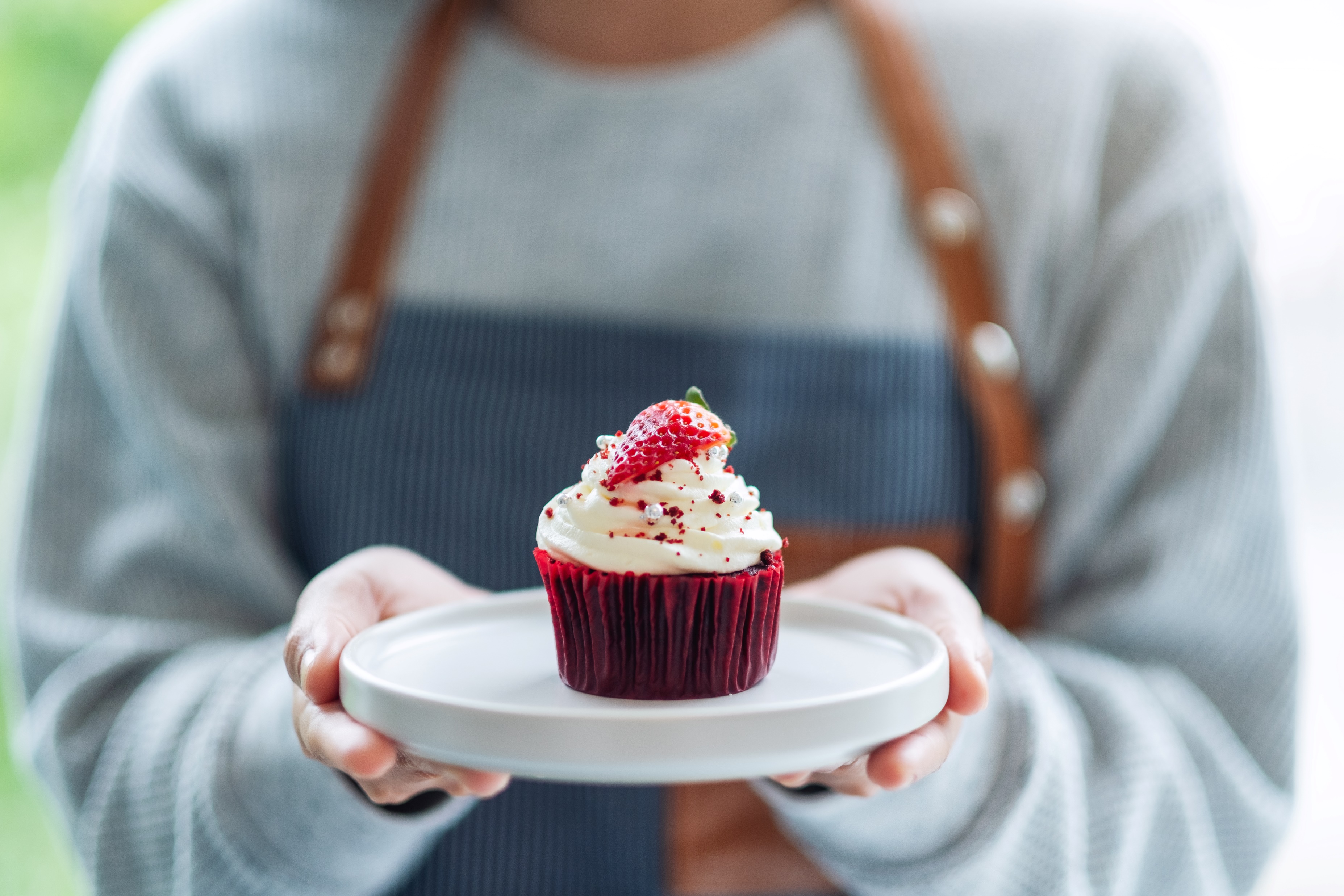 Zelfgebakken cupcakes uitdelen
aan voorbijgangers
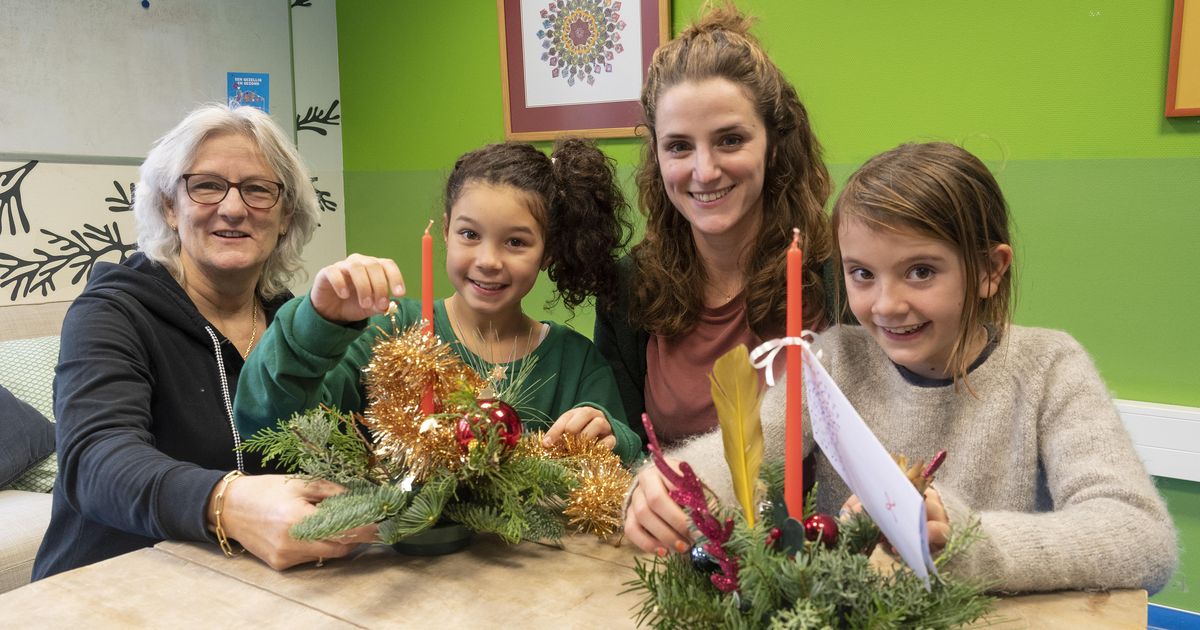 Kerststukjes maken
voor eenzame ouderen
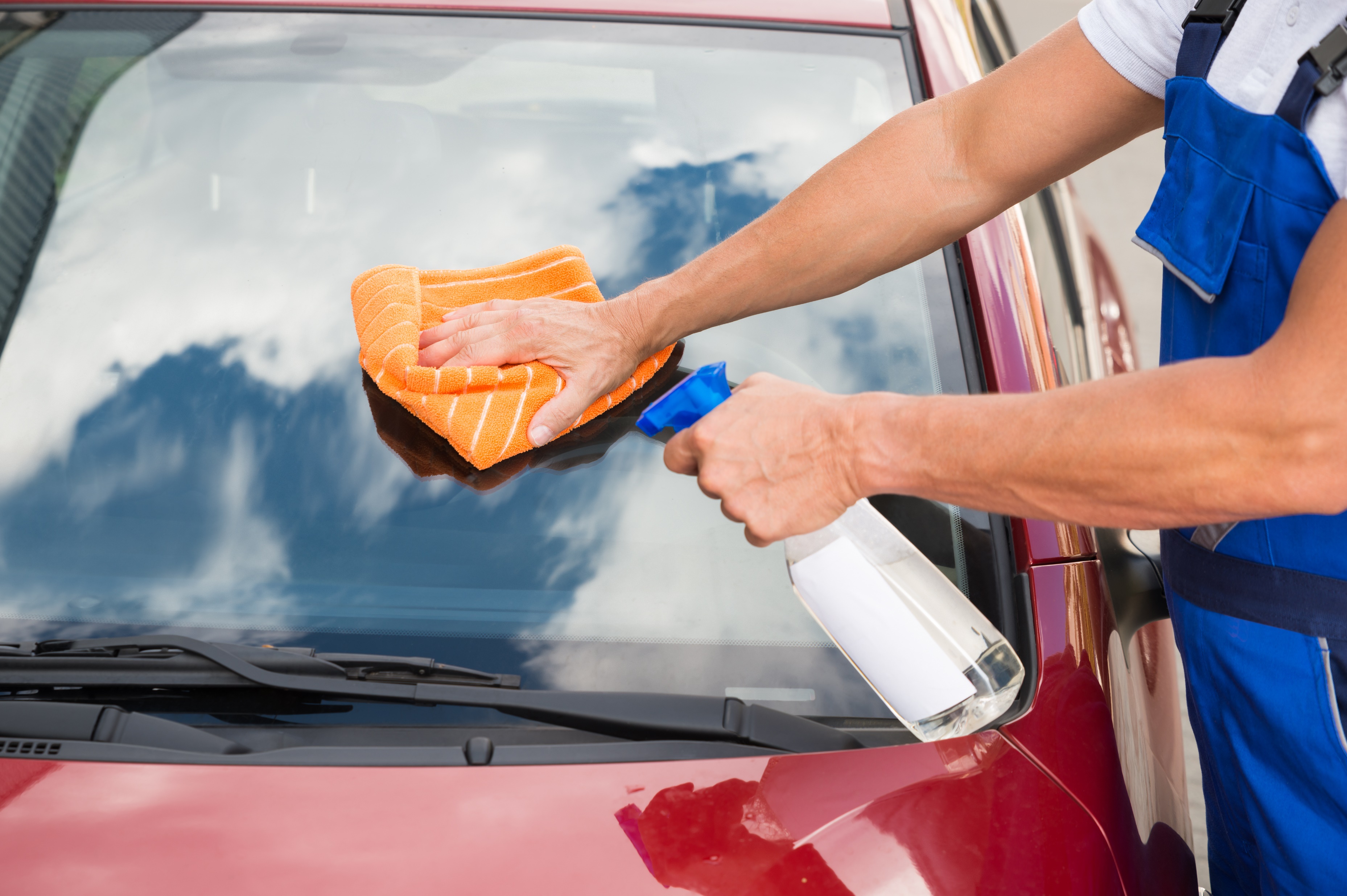 Gratis autoruiten wassen
voor buurtgenoten
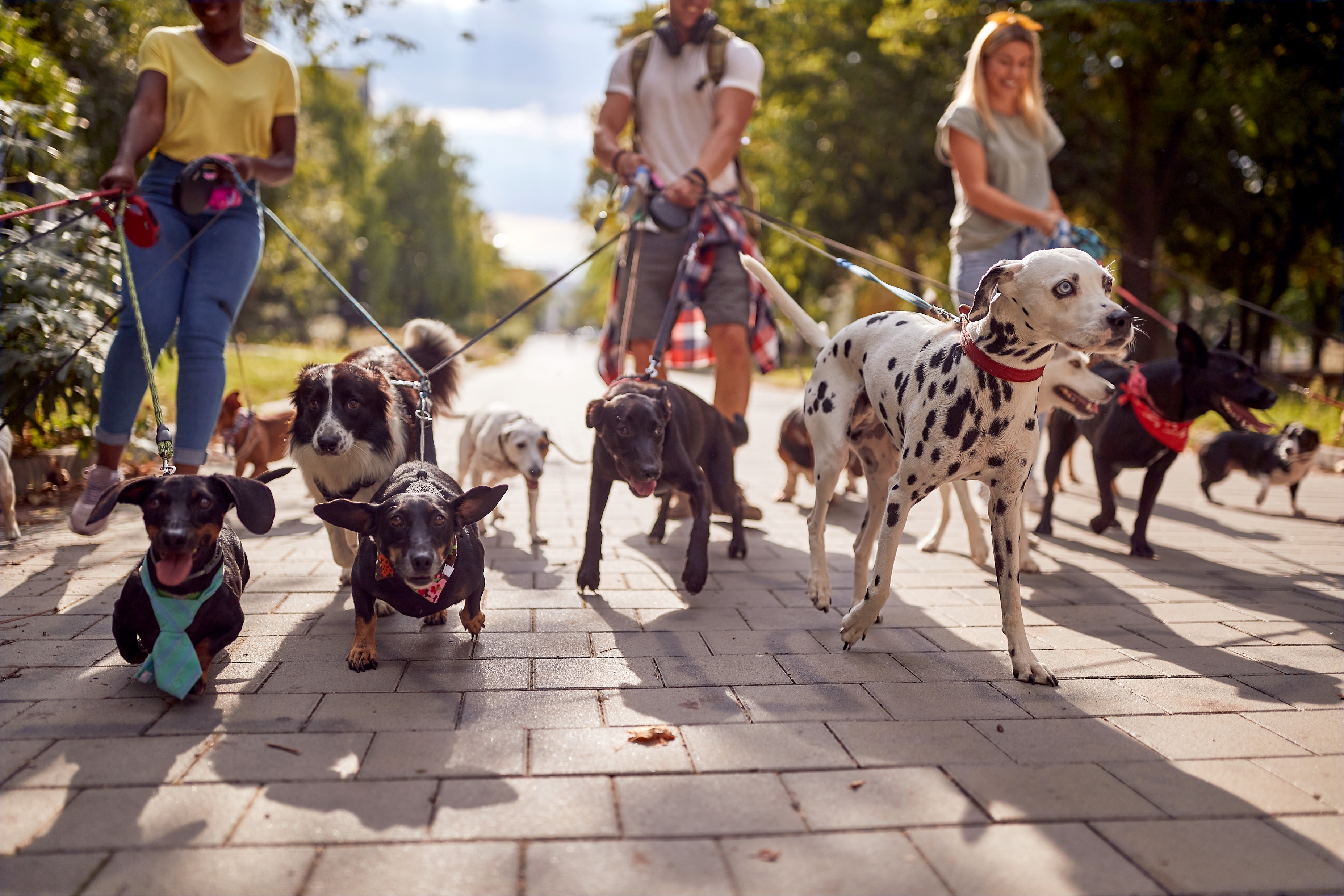 Hondenuitlaatservice
voor buurtgenoten
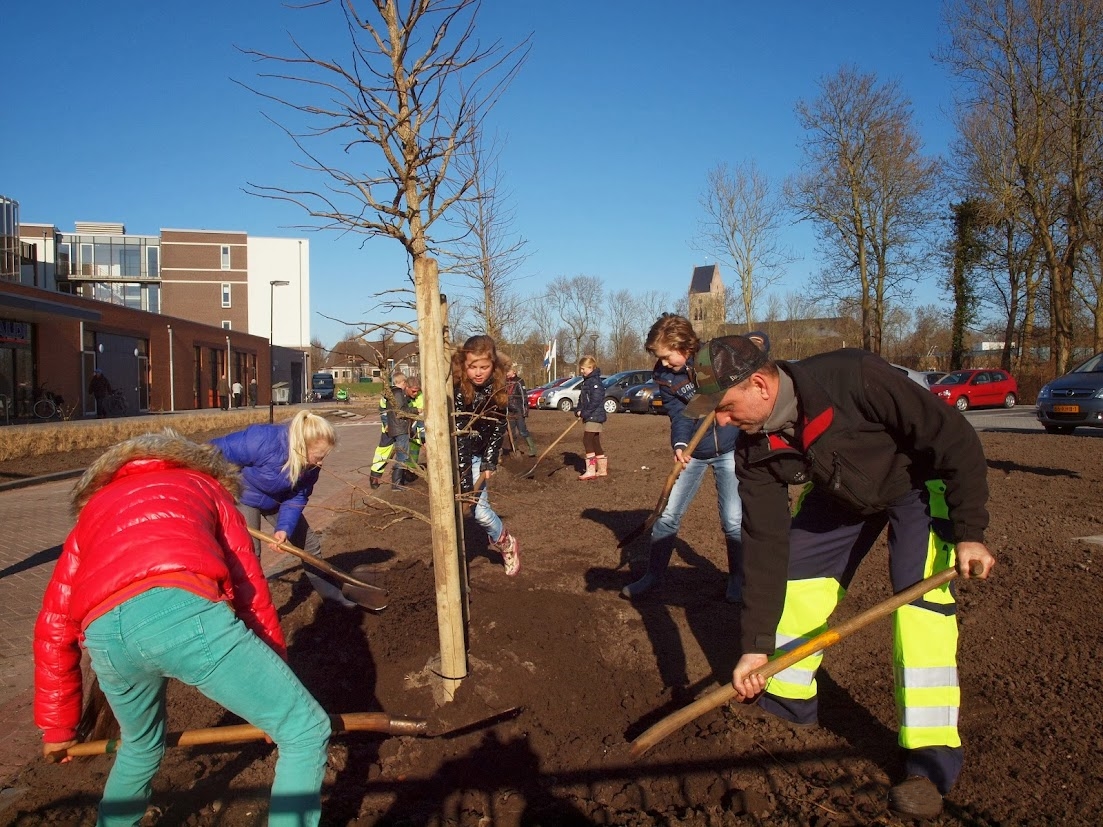 Bomen planten in de buurt
3. Opgeruimd staat netjes
Hassan’s place
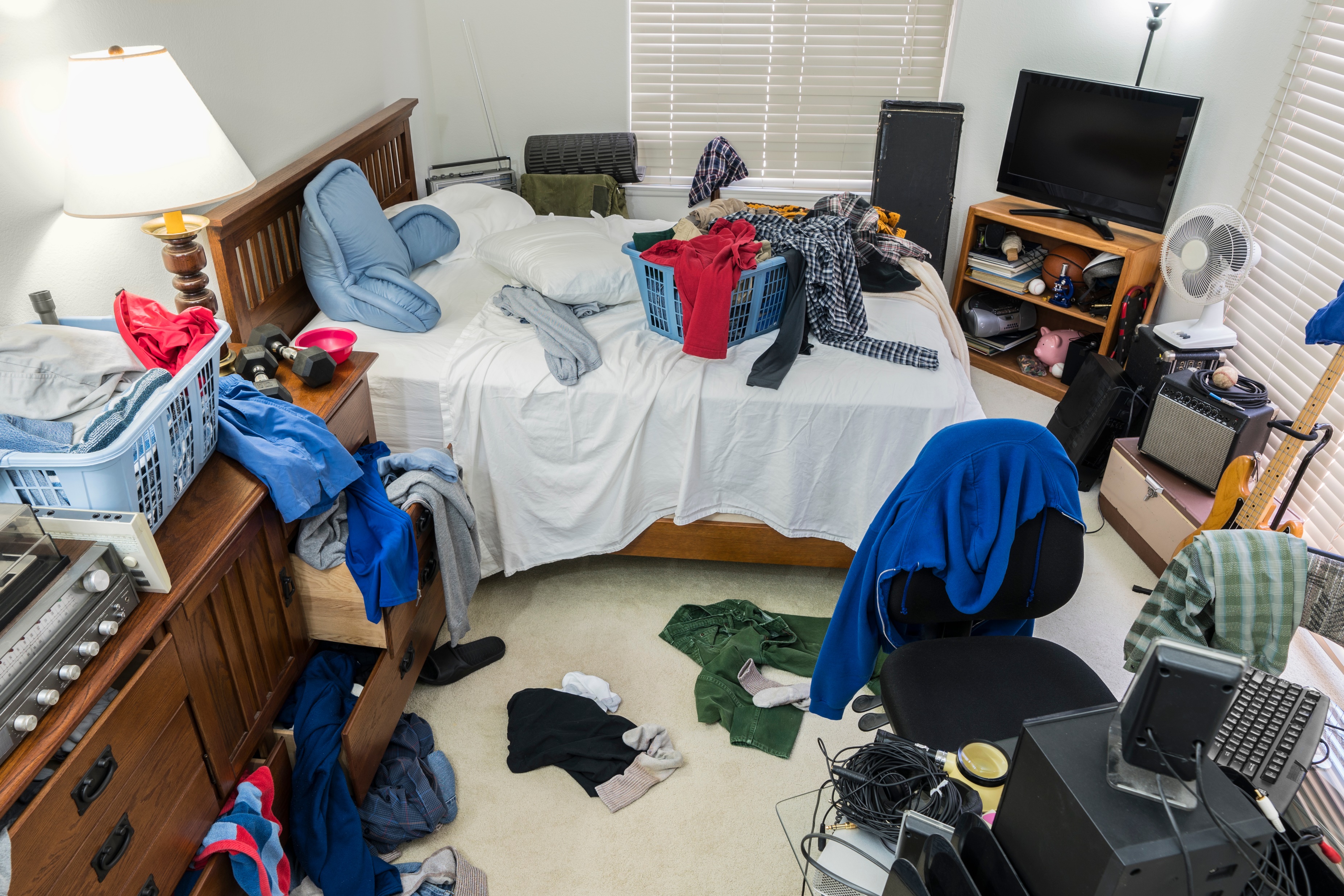 Evi’s home
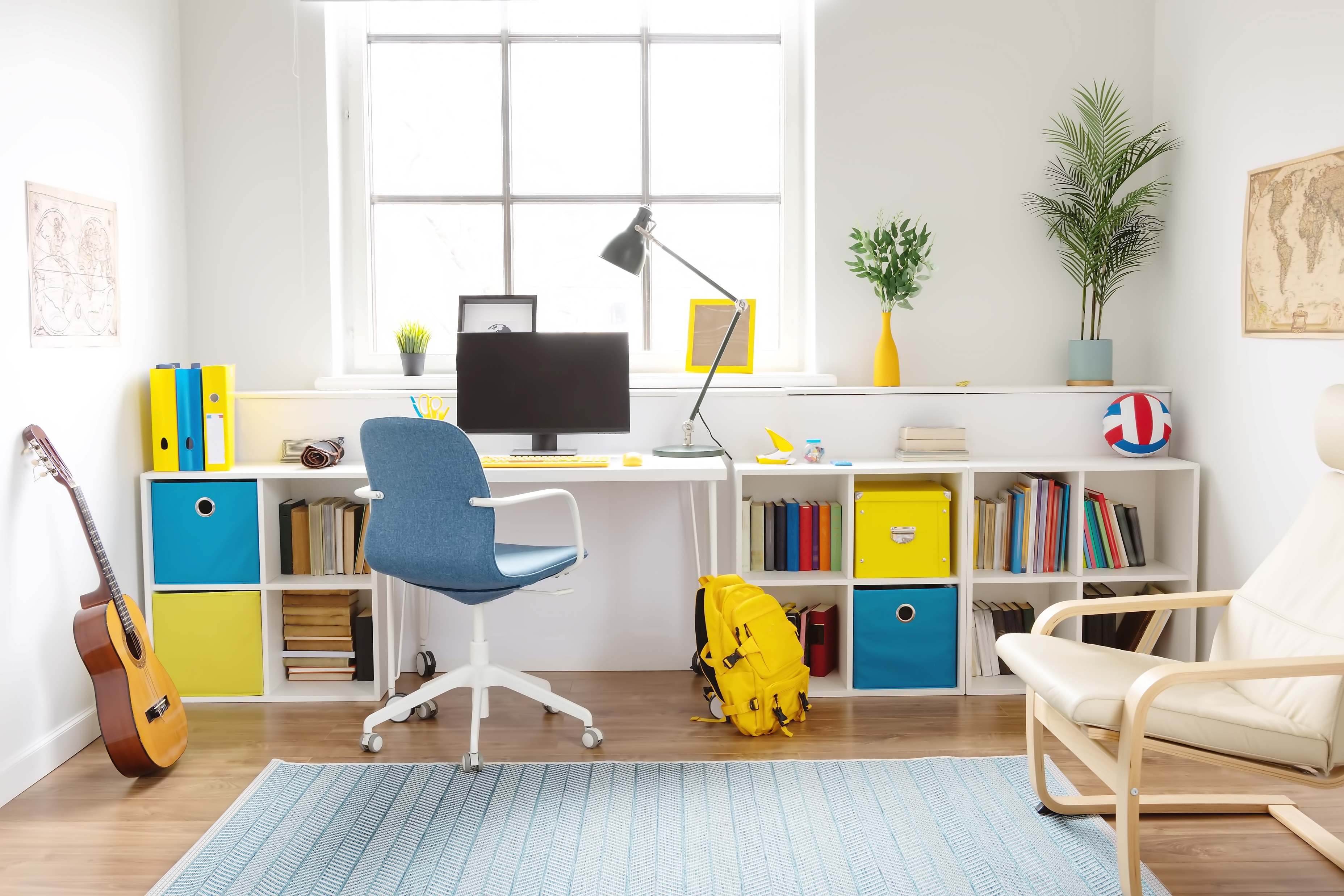 Opgeruimd is leuker!
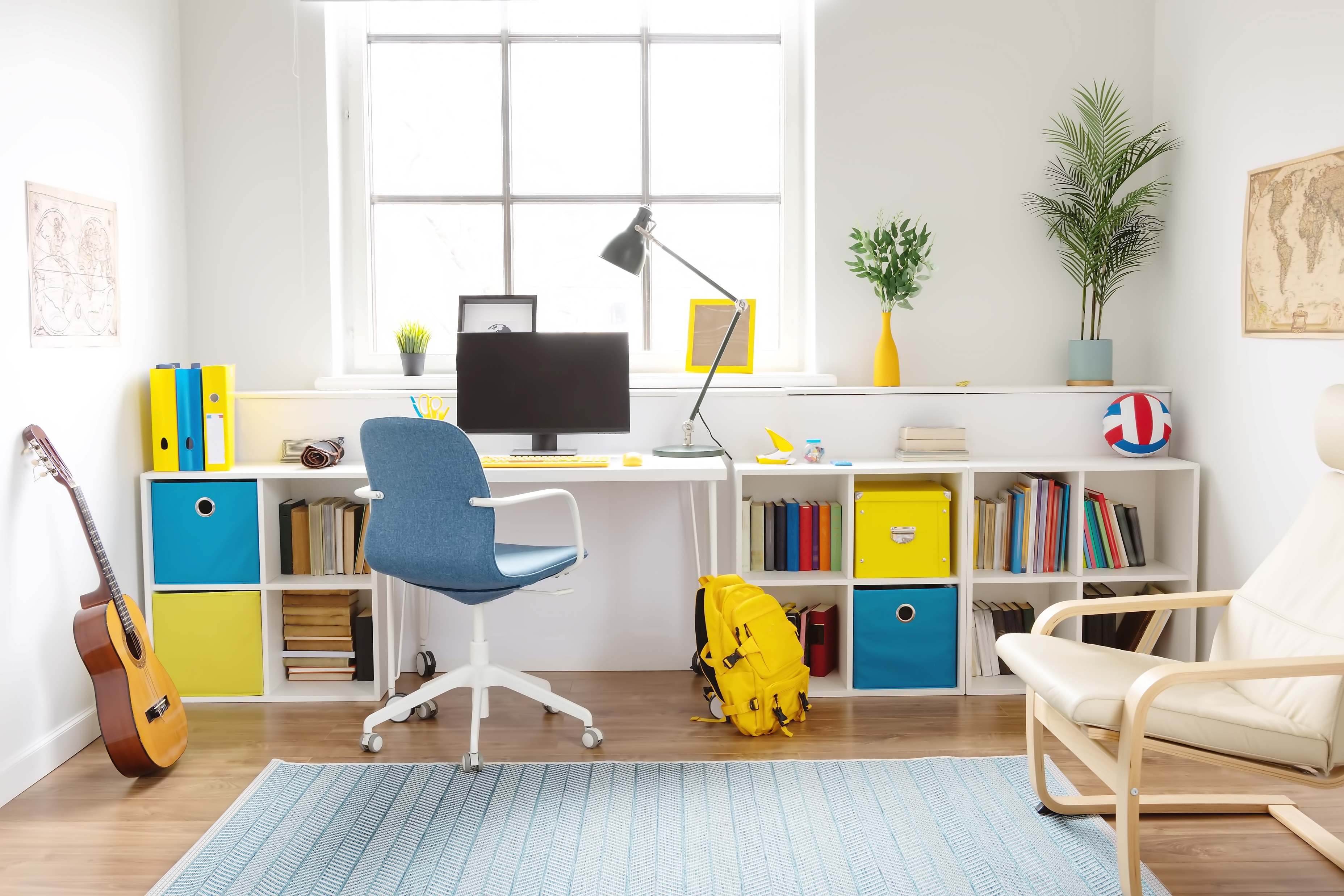 Een fijne buurt = een schone buurt
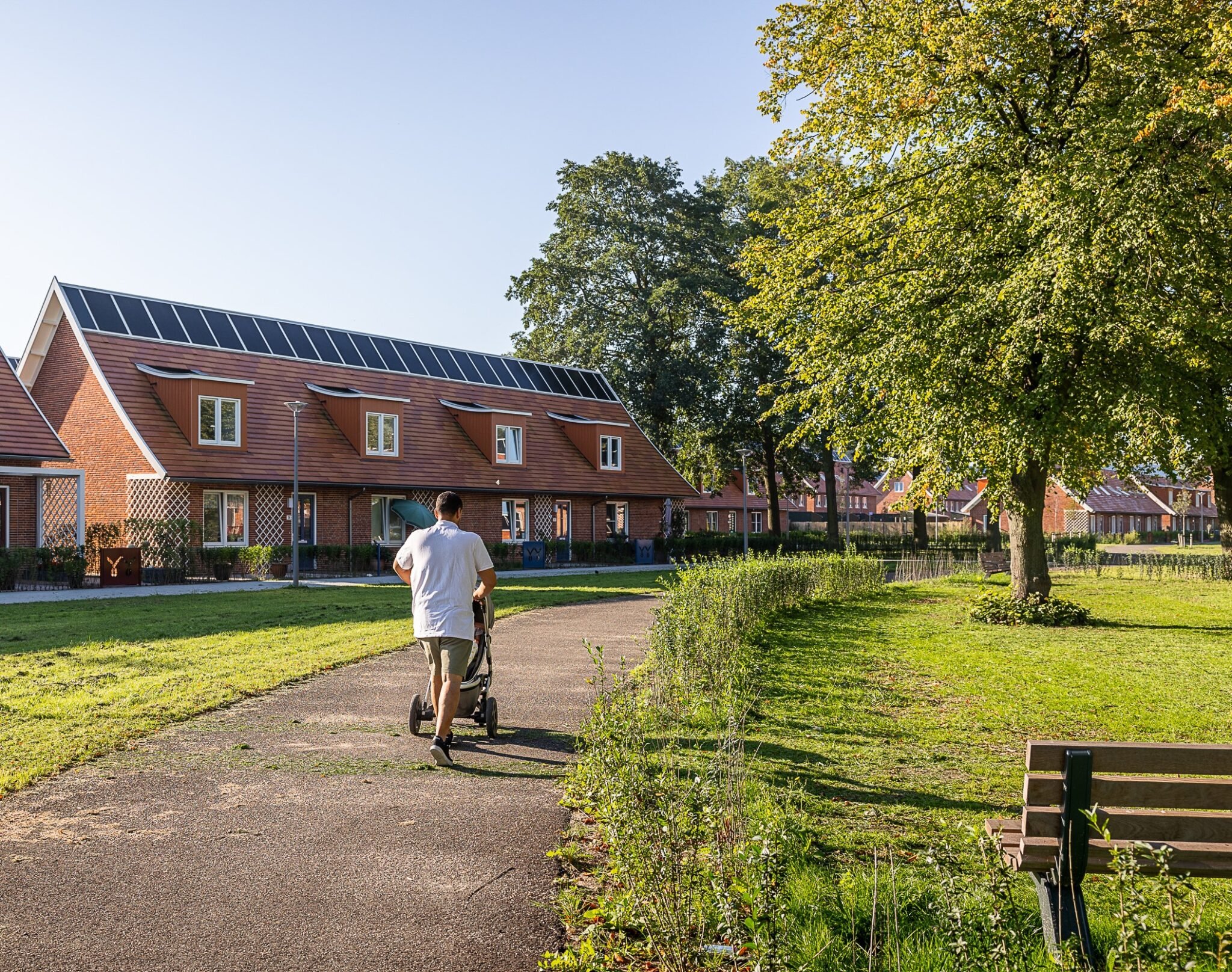 Ziet er niet uit!
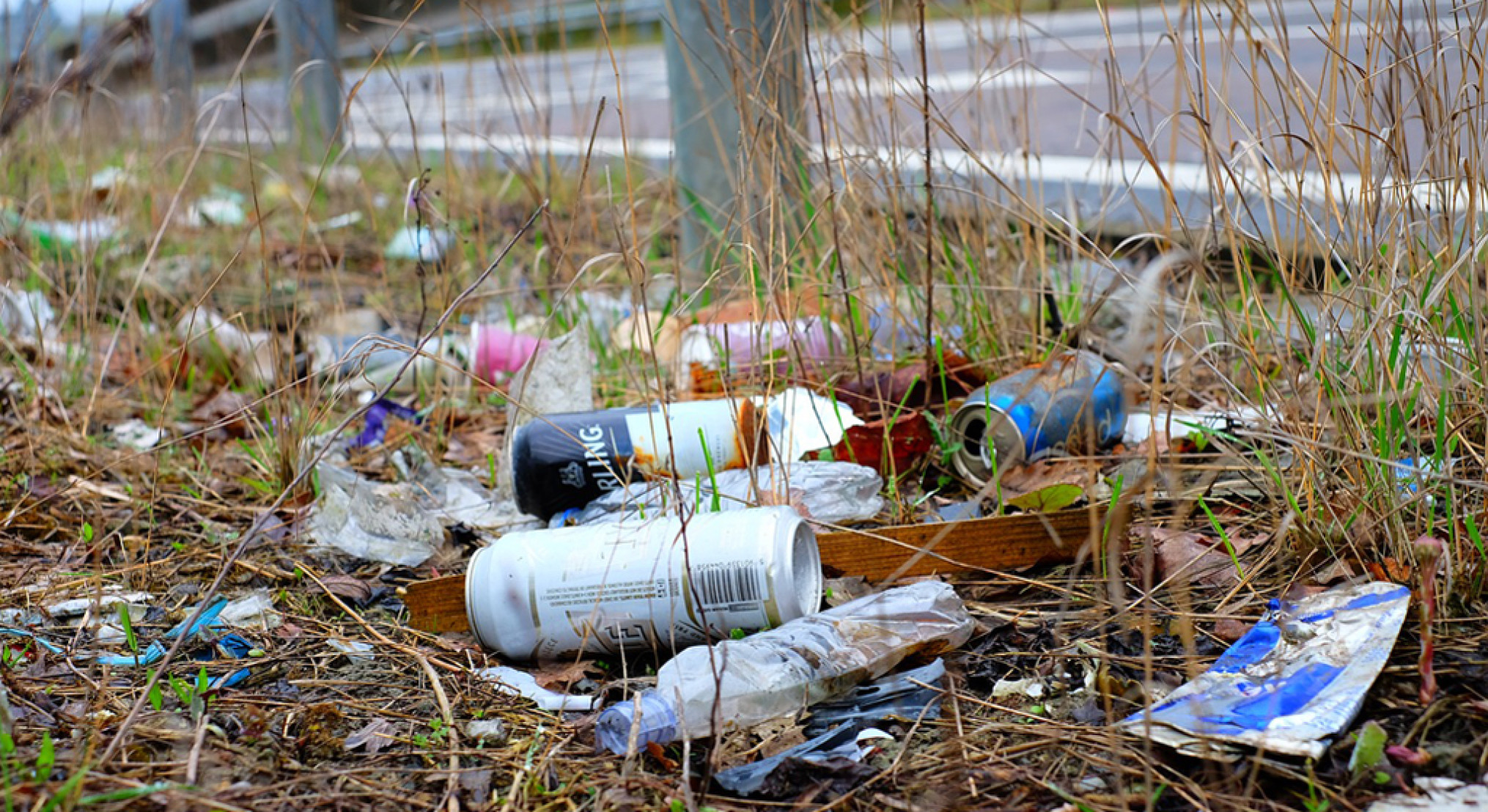 Onhandig!
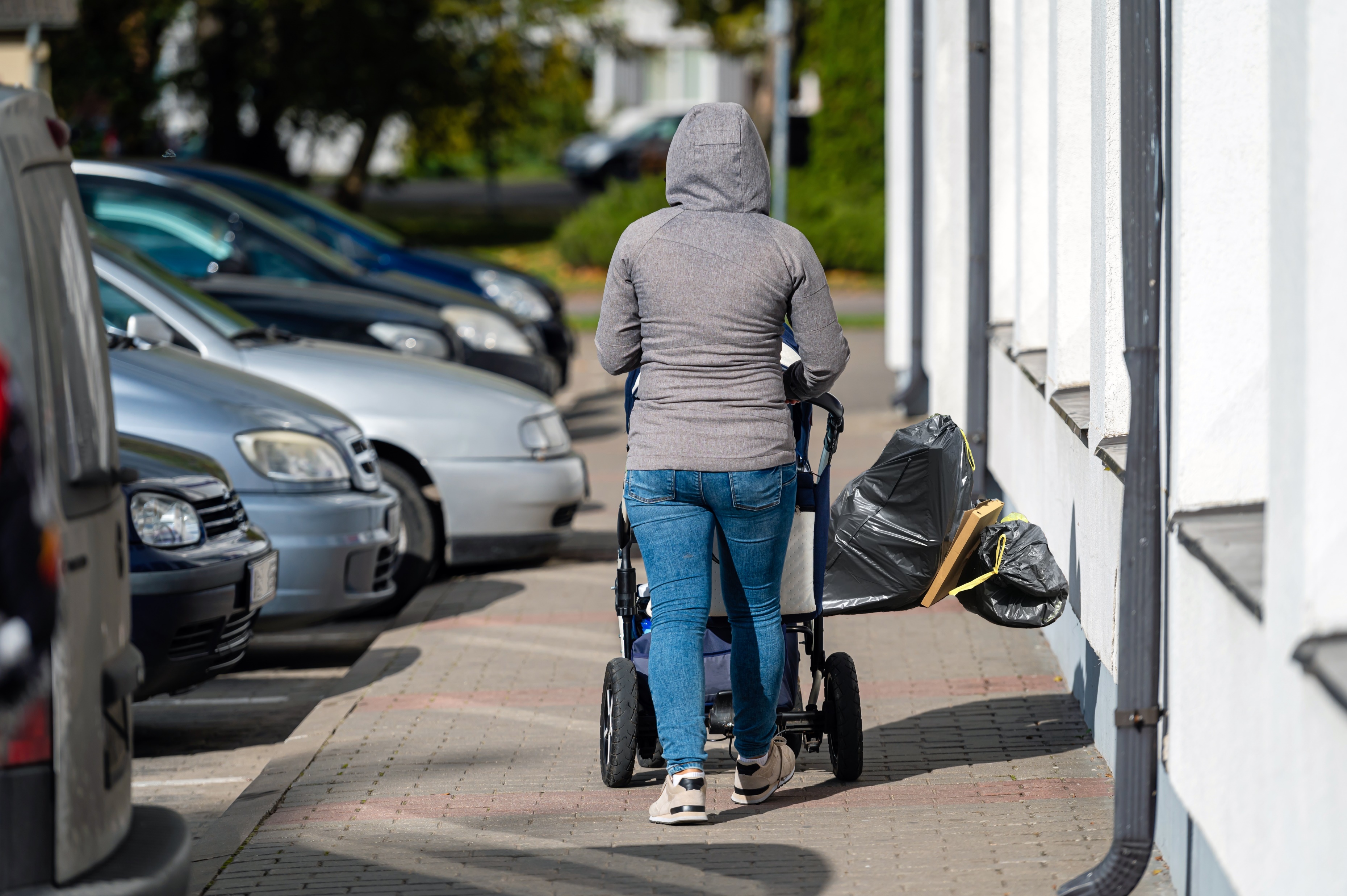 Ongezond!
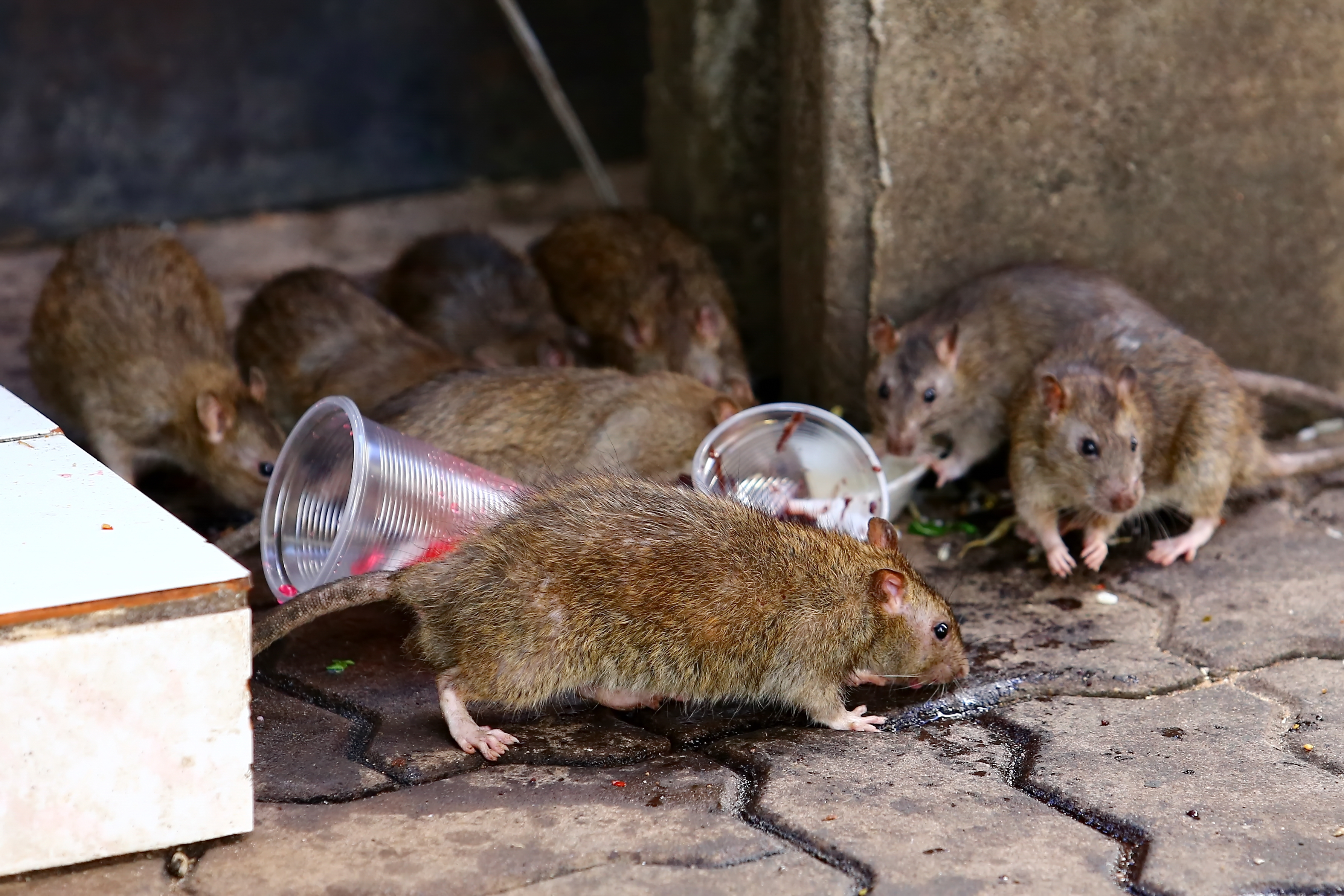 Zwerfvuil?
WEG ERMEE!
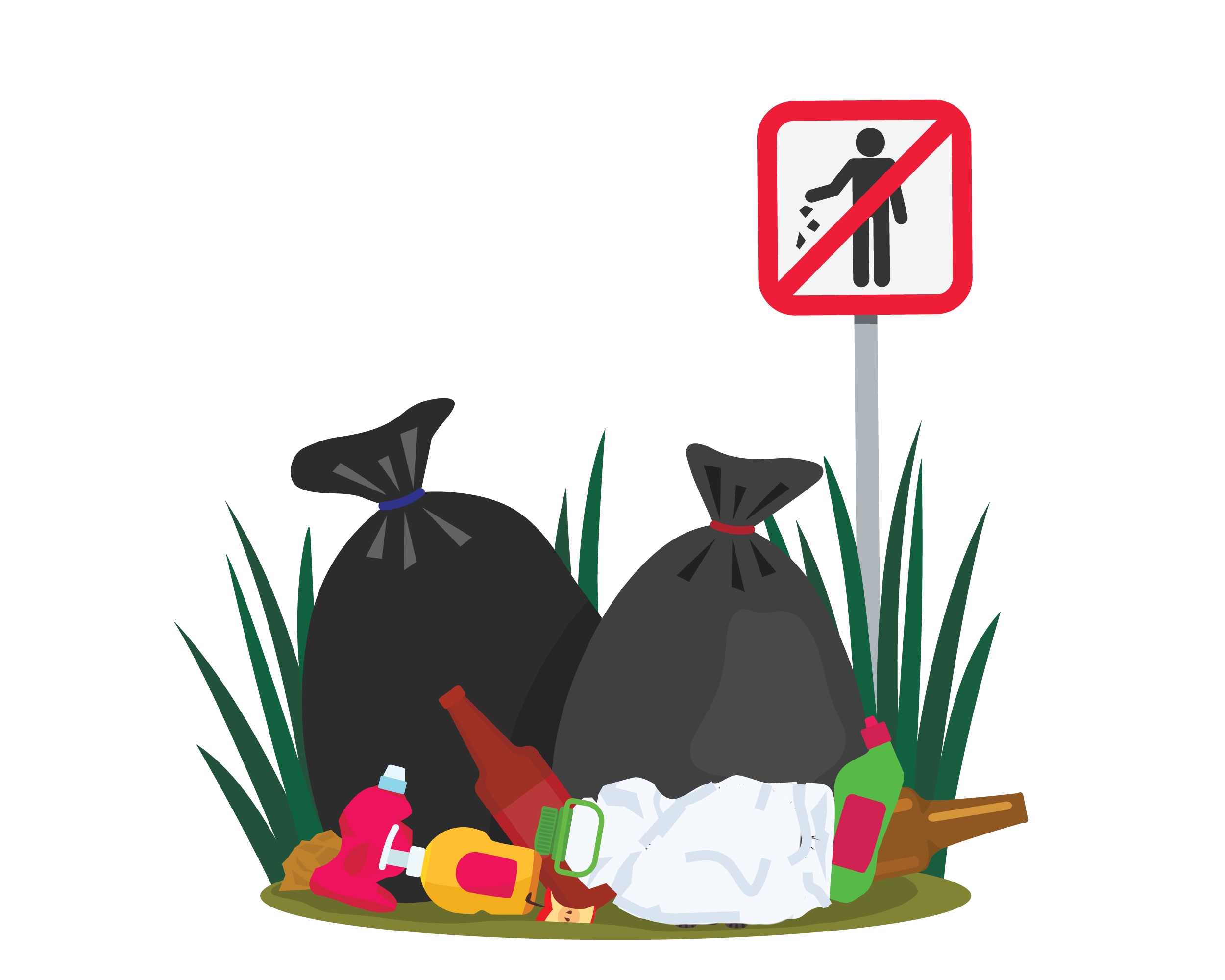 Afval, wat hoort waar?
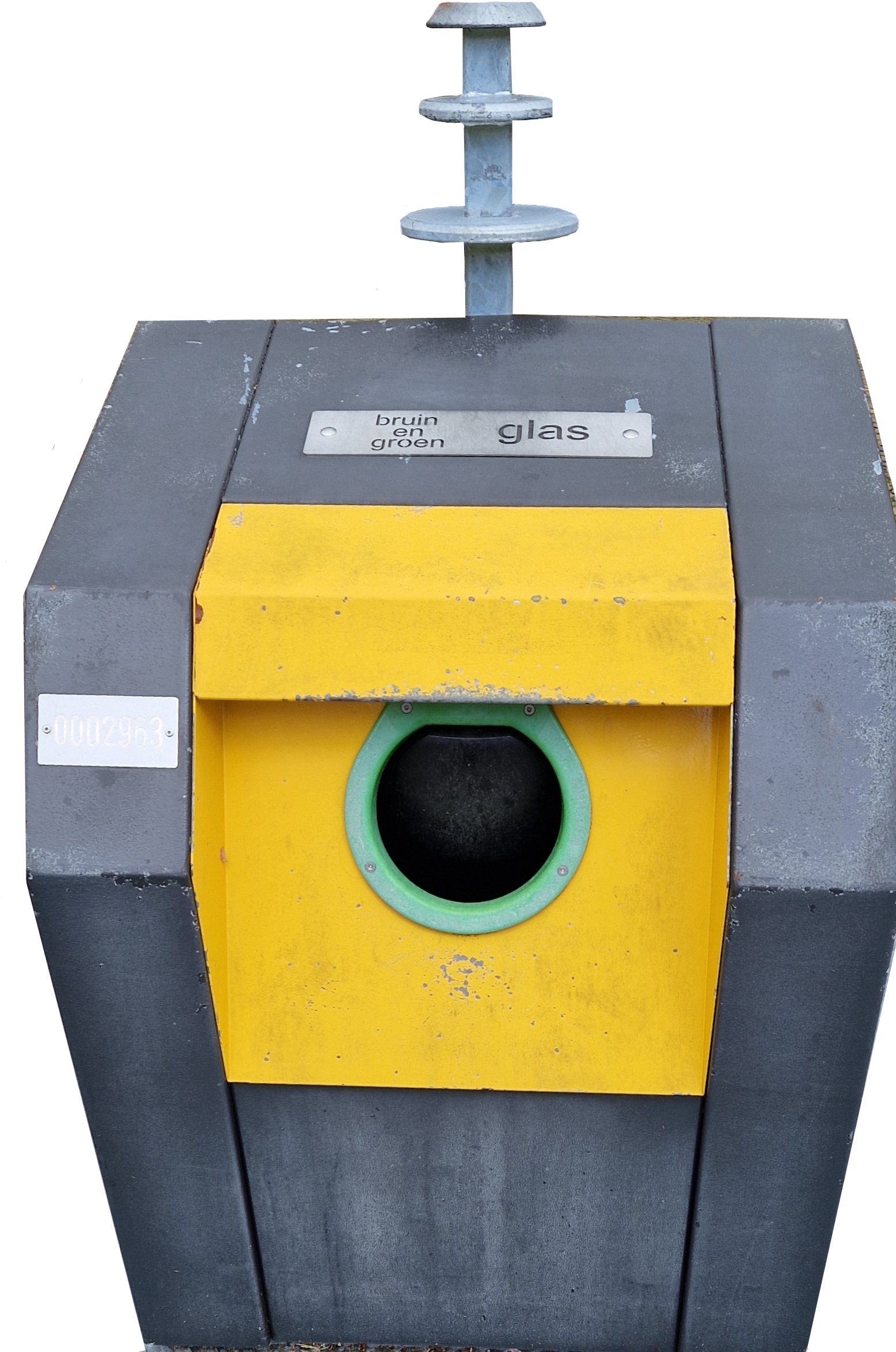 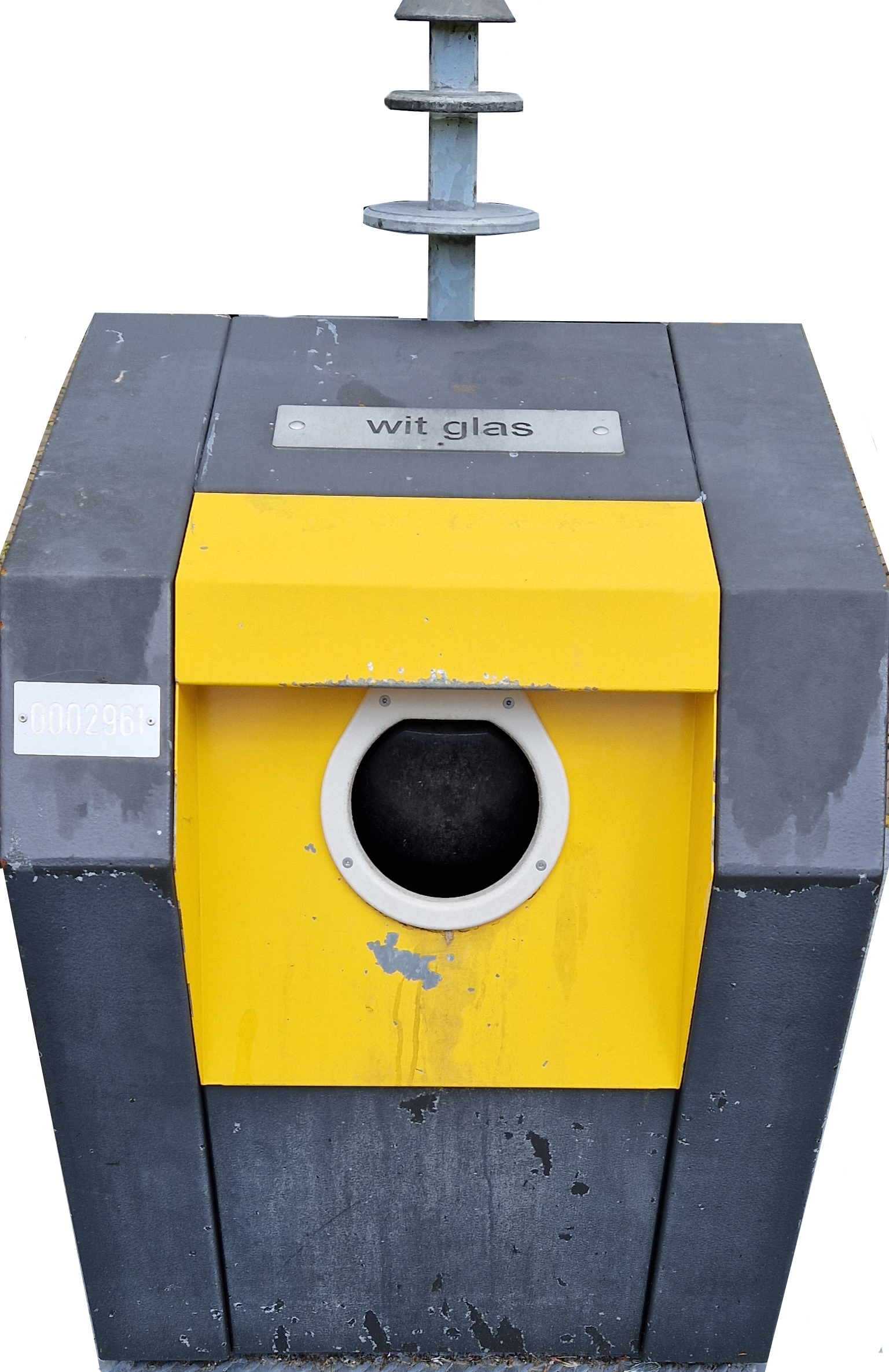 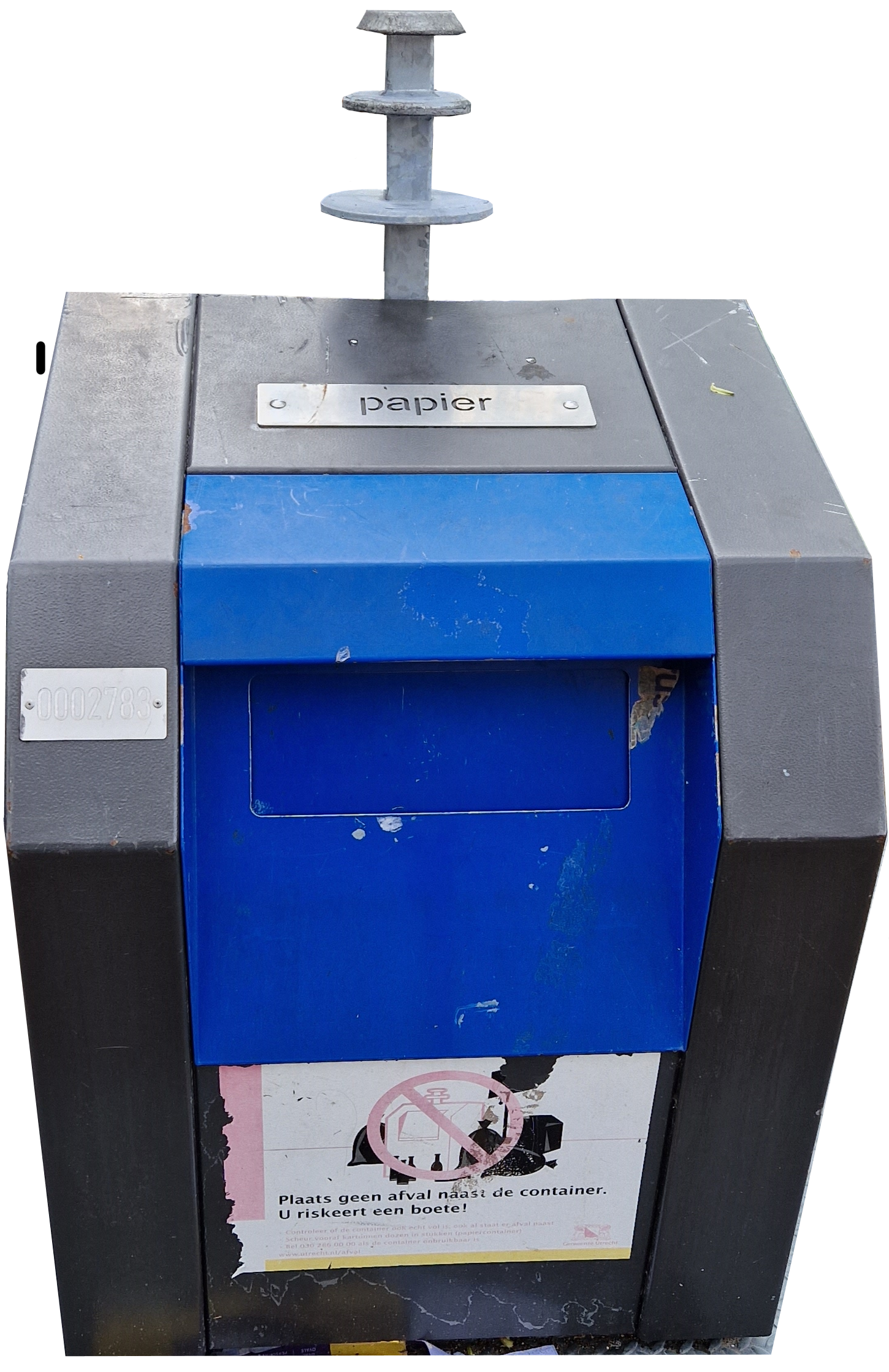 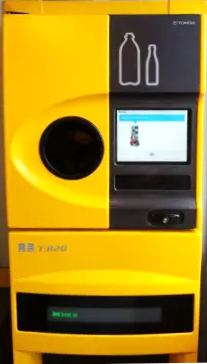 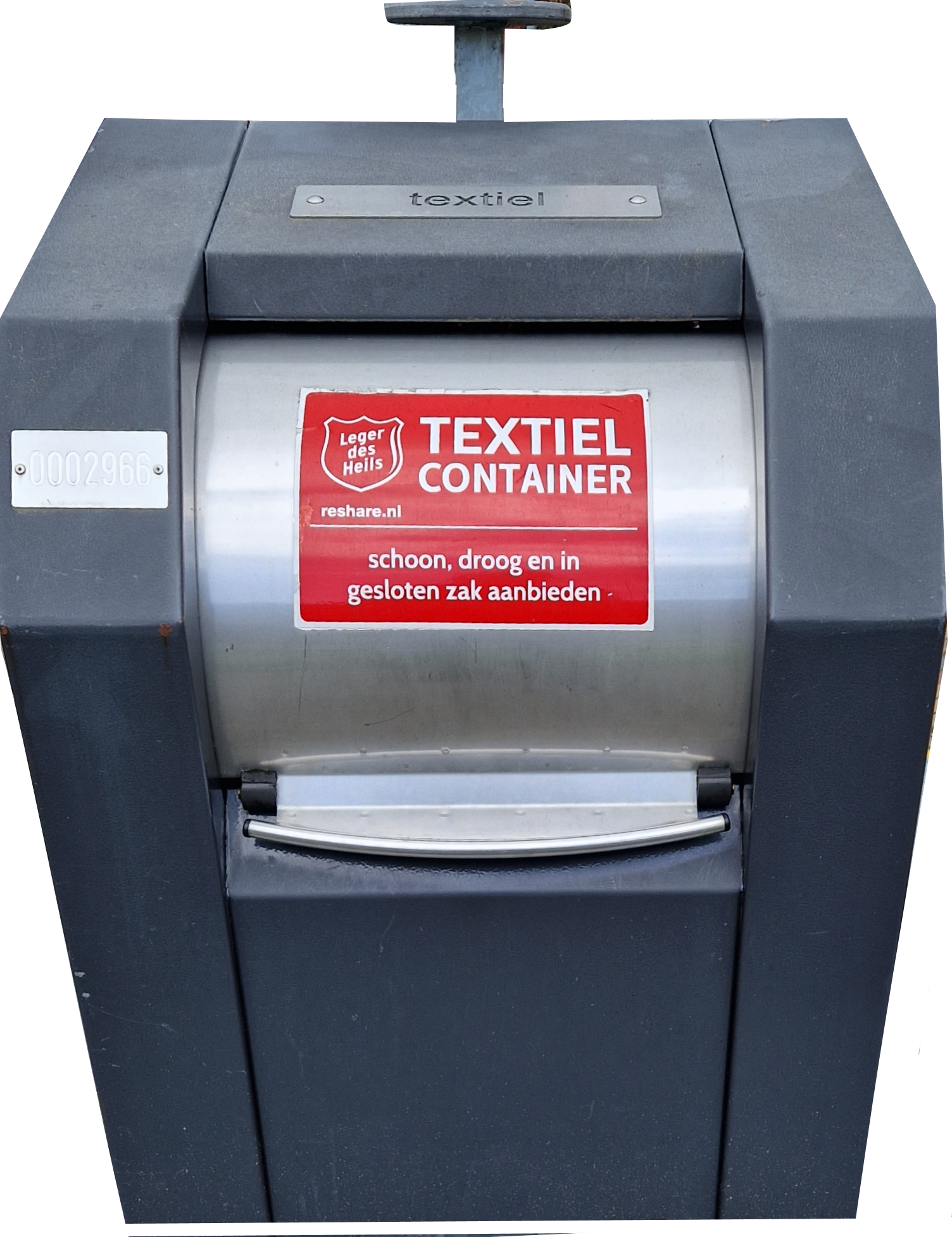 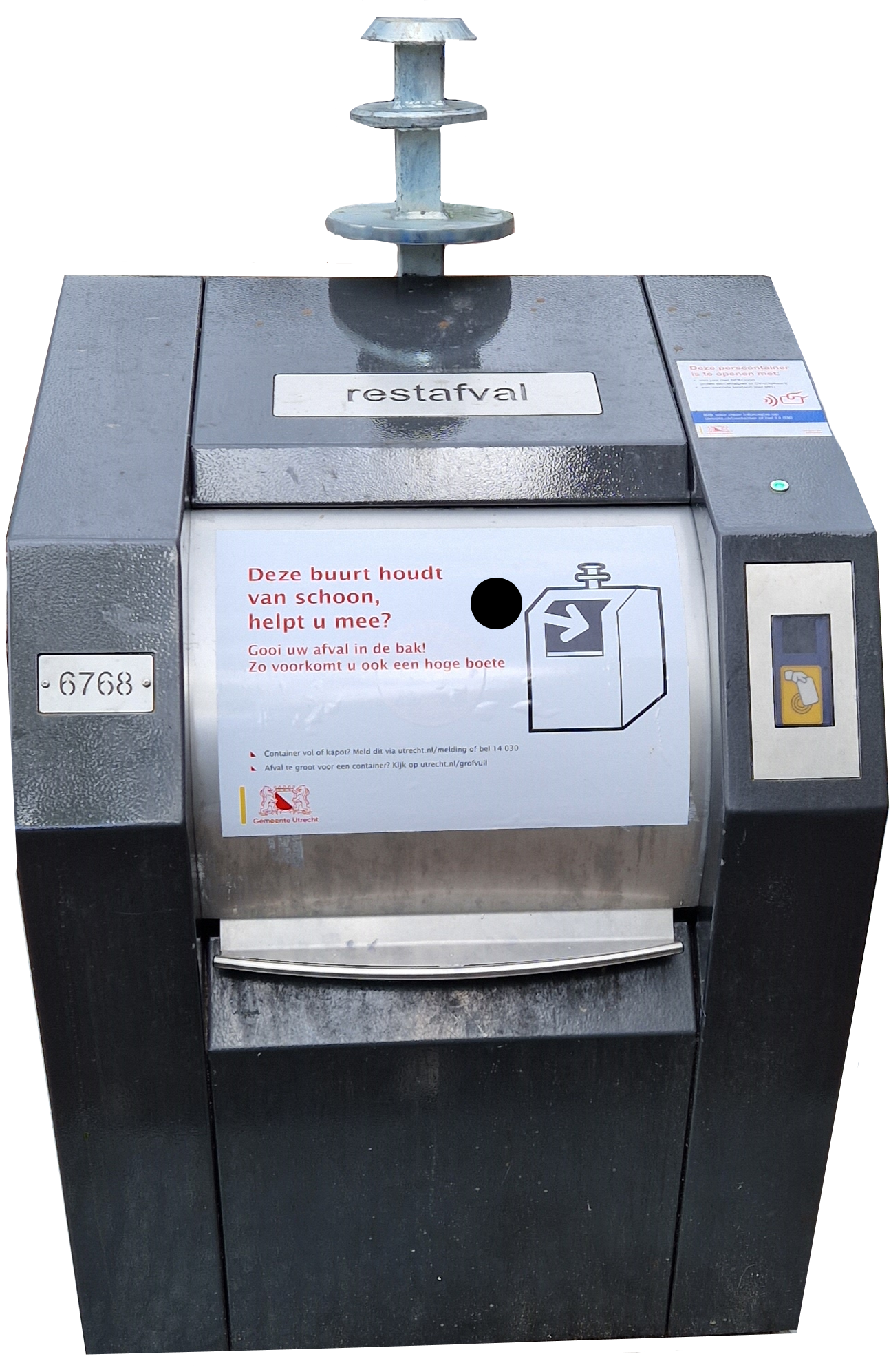 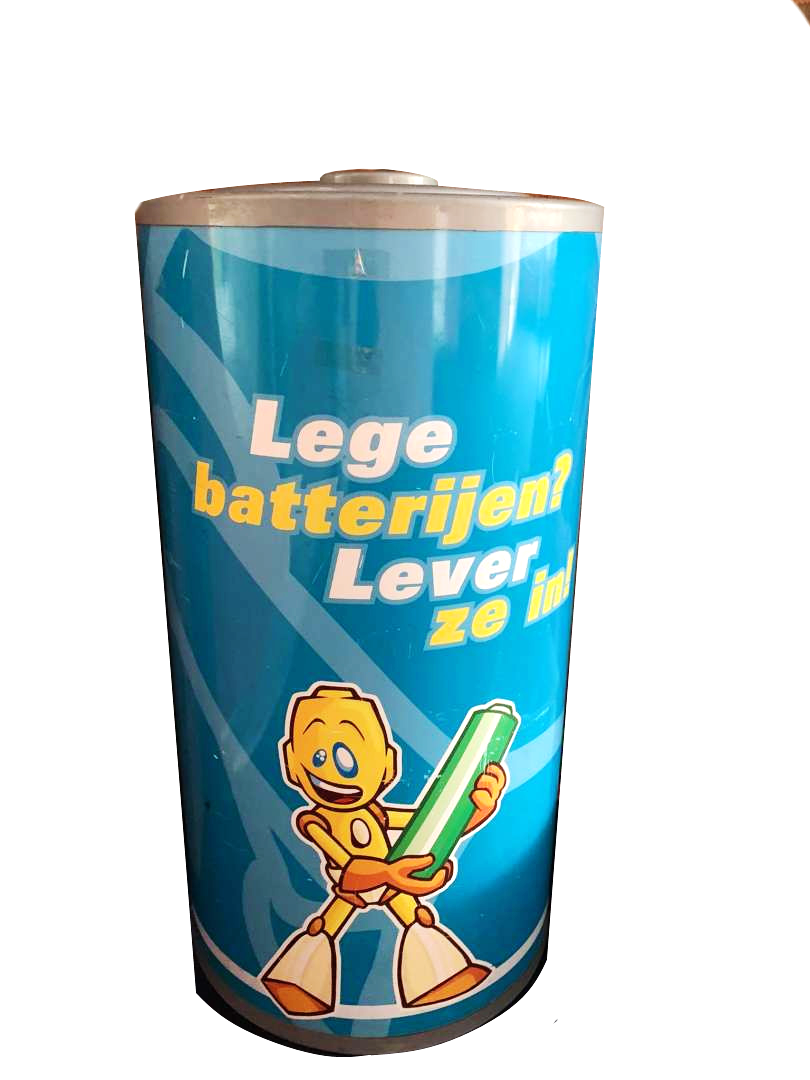 Einde